中国散裂中子源年会 
2017-2018
谱仪软件系统运行总结
田浩来，唐明，闫利利，杜蓉，张俊荣

2018-09-10
谱仪软件系统运行概况
Busy
噩梦
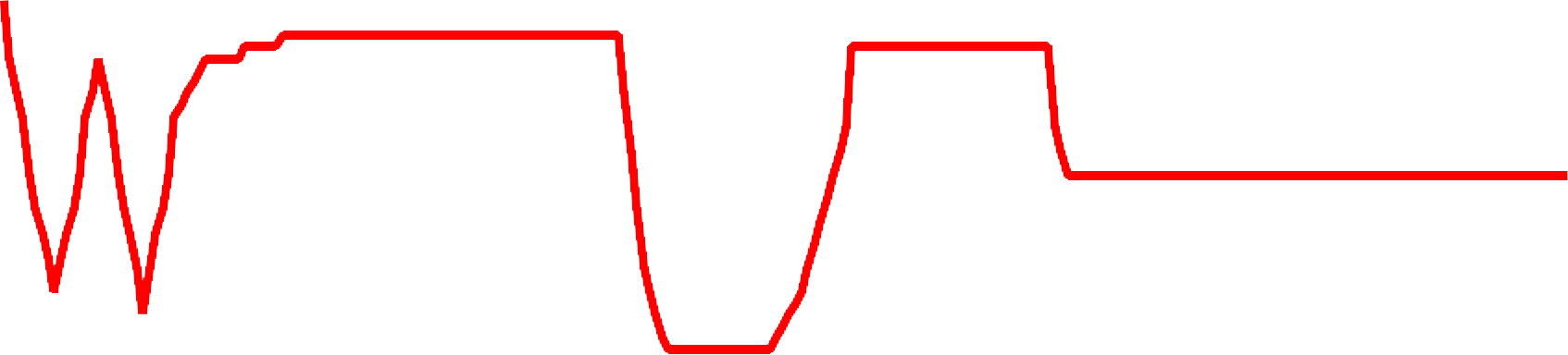 收获
头痛并快乐
平静
02.10
10.27
11.10
01.22
04.08
02.26
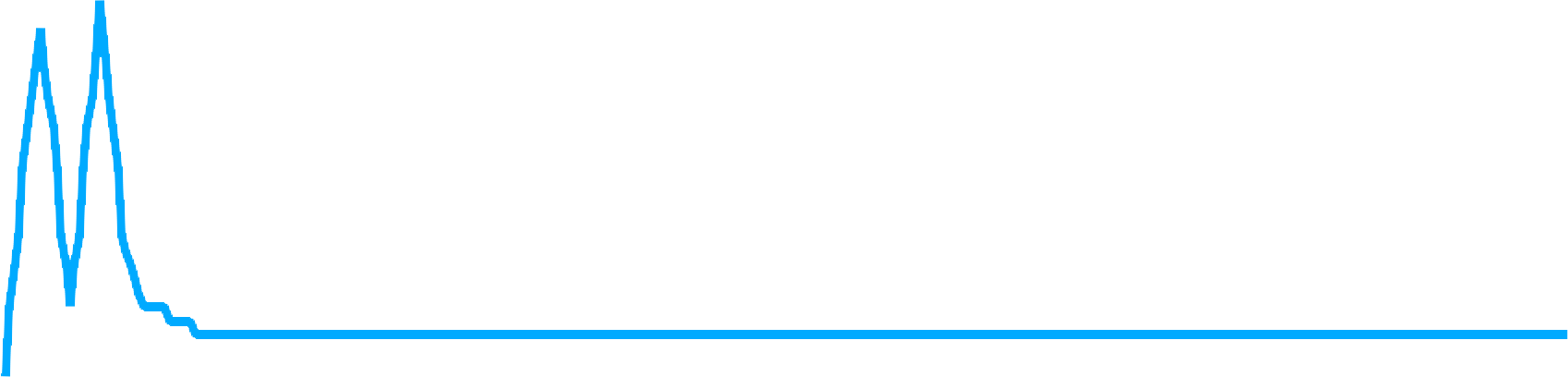 Bug
2/41
谱仪软件系统运行概况
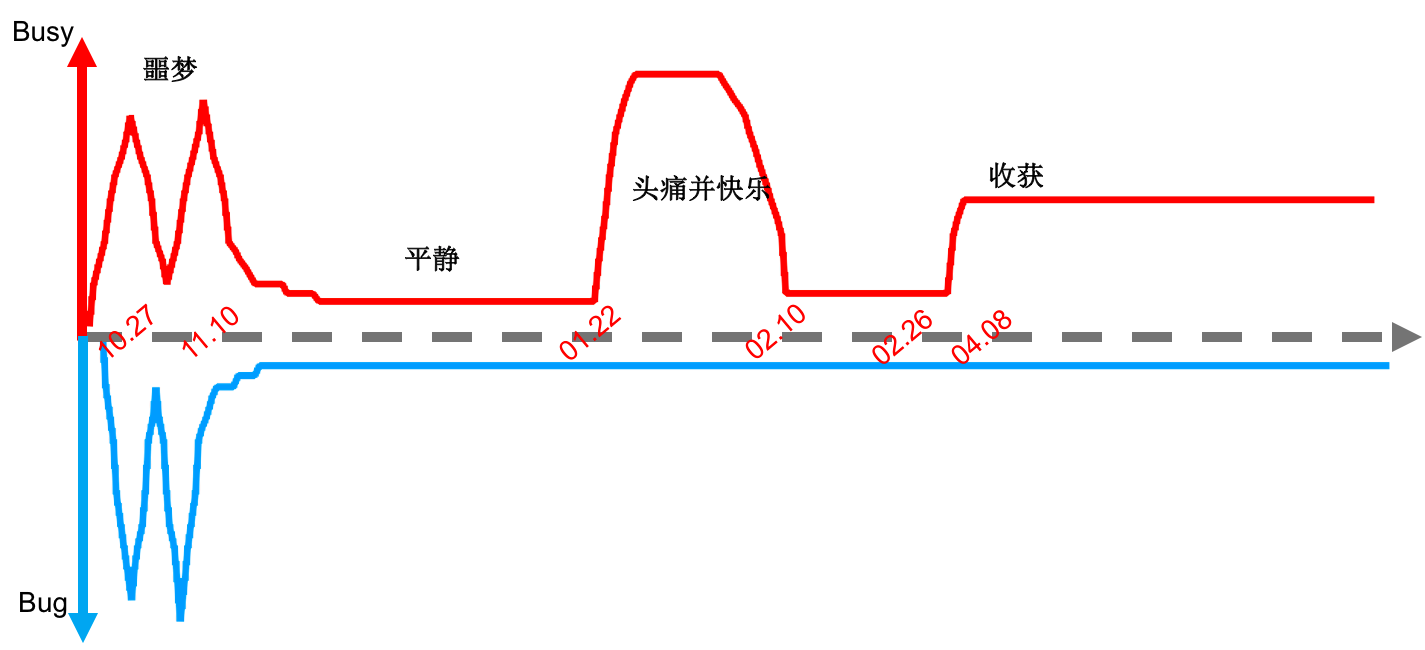 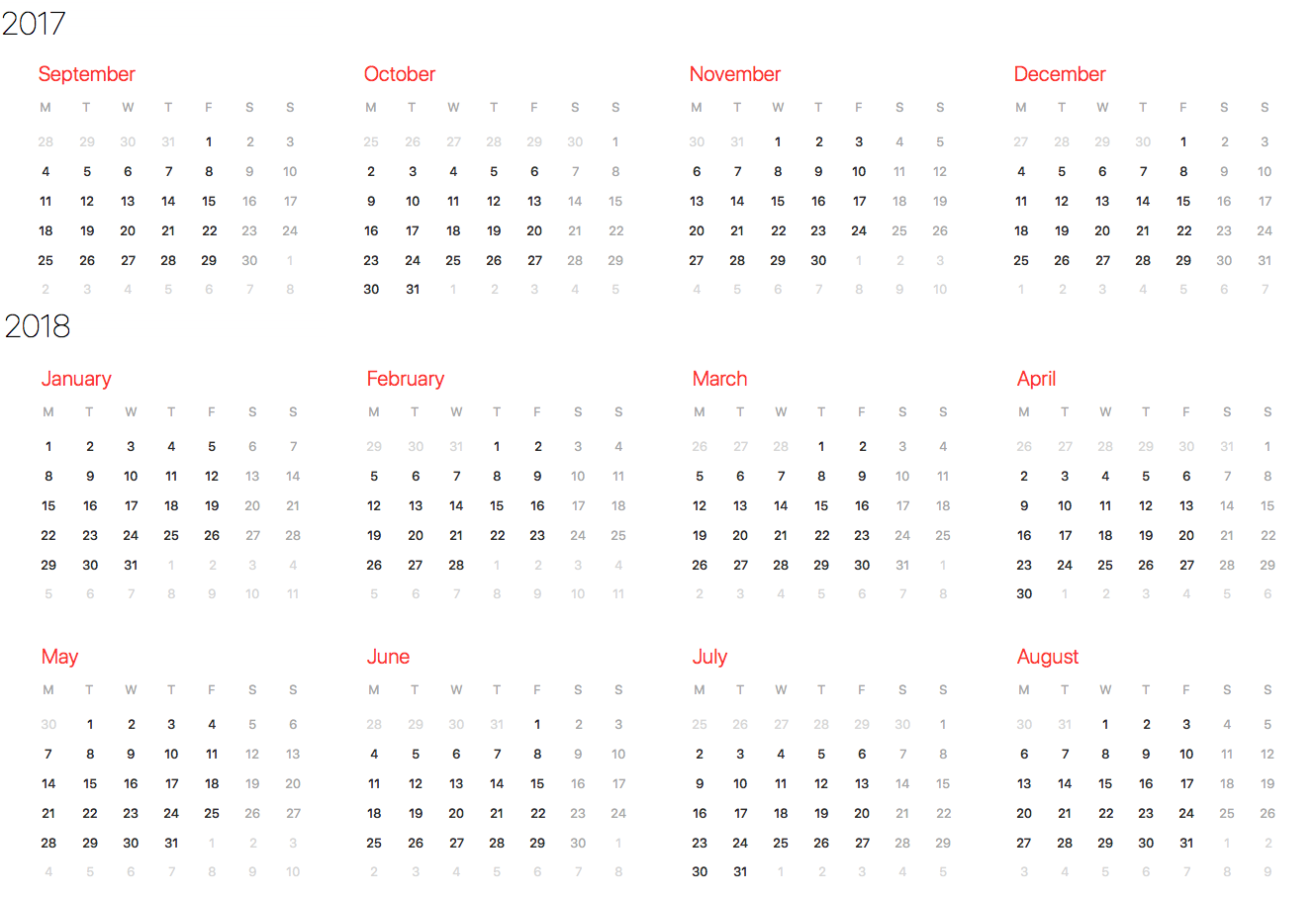 系统集成联调
系统试运行
谱仪刻度分析
用户数据分析
3/41
谱仪软件系统调试总结
在线数据分析与可视化
Date: 2017.10.27-11.10
Keyword: 前期测试不足

刻度数据分析
Date: 2018.01.22-03.11
Keyword: 需求调研不详尽

用户数据分析
Date: 2018.03.15-07.19
Keyword: 实验目标讨论不深入

数据管理与云分析平台
Date: 2018.02.20-04.07
Keyword: 集成优化不够
4/41
在线数据分析与可视化
数据可视化
Python
谱仪：SANS，MR，GPPD
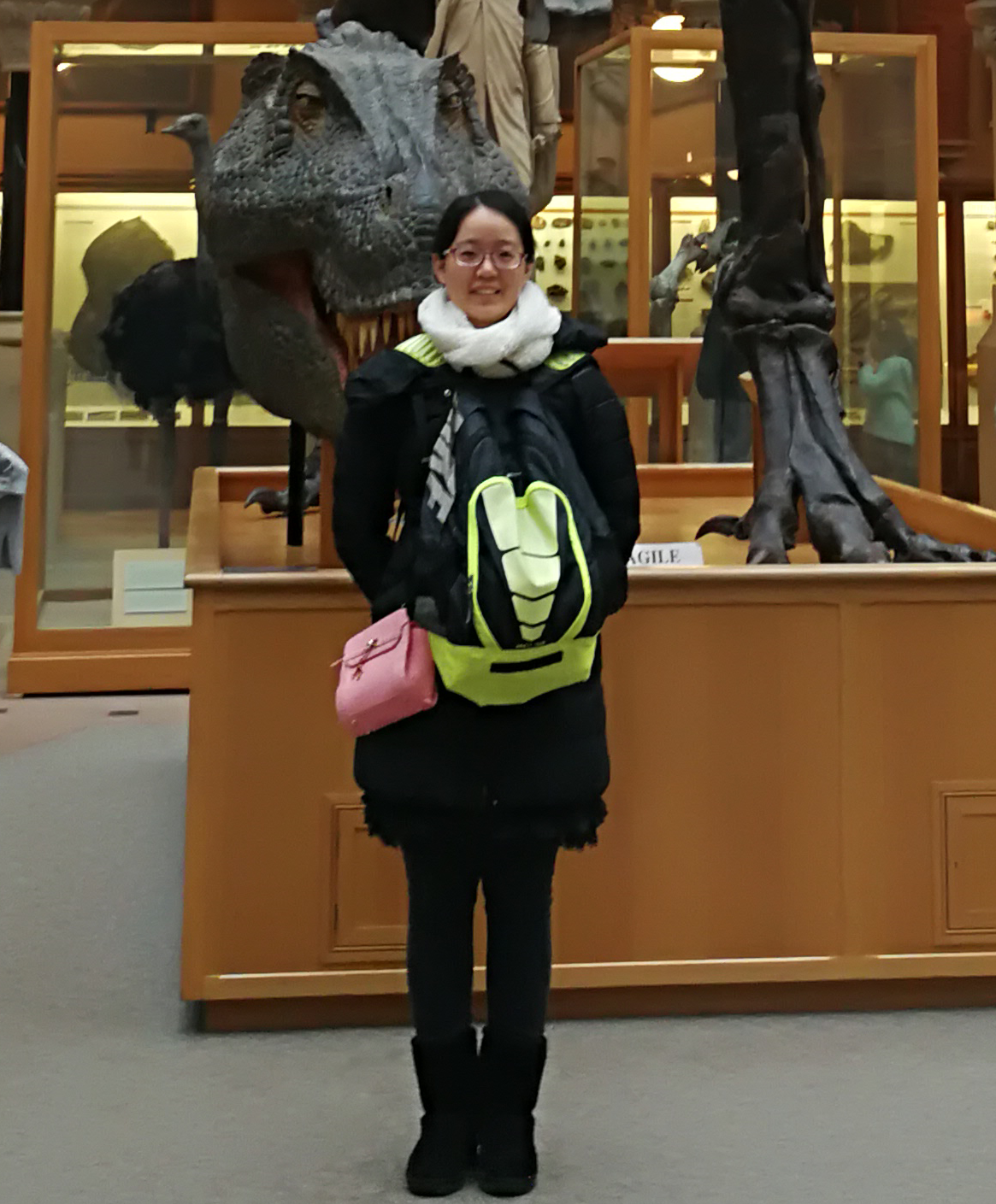 Pyqt
控制组：EPICS V3
软件控制
Python
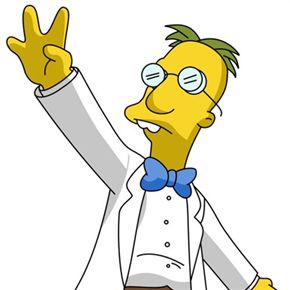 Epics
数据规约
Python/C++
谱仪：SANS，MR，GPPD
探测器组：MA-PMT，3He，MWPC
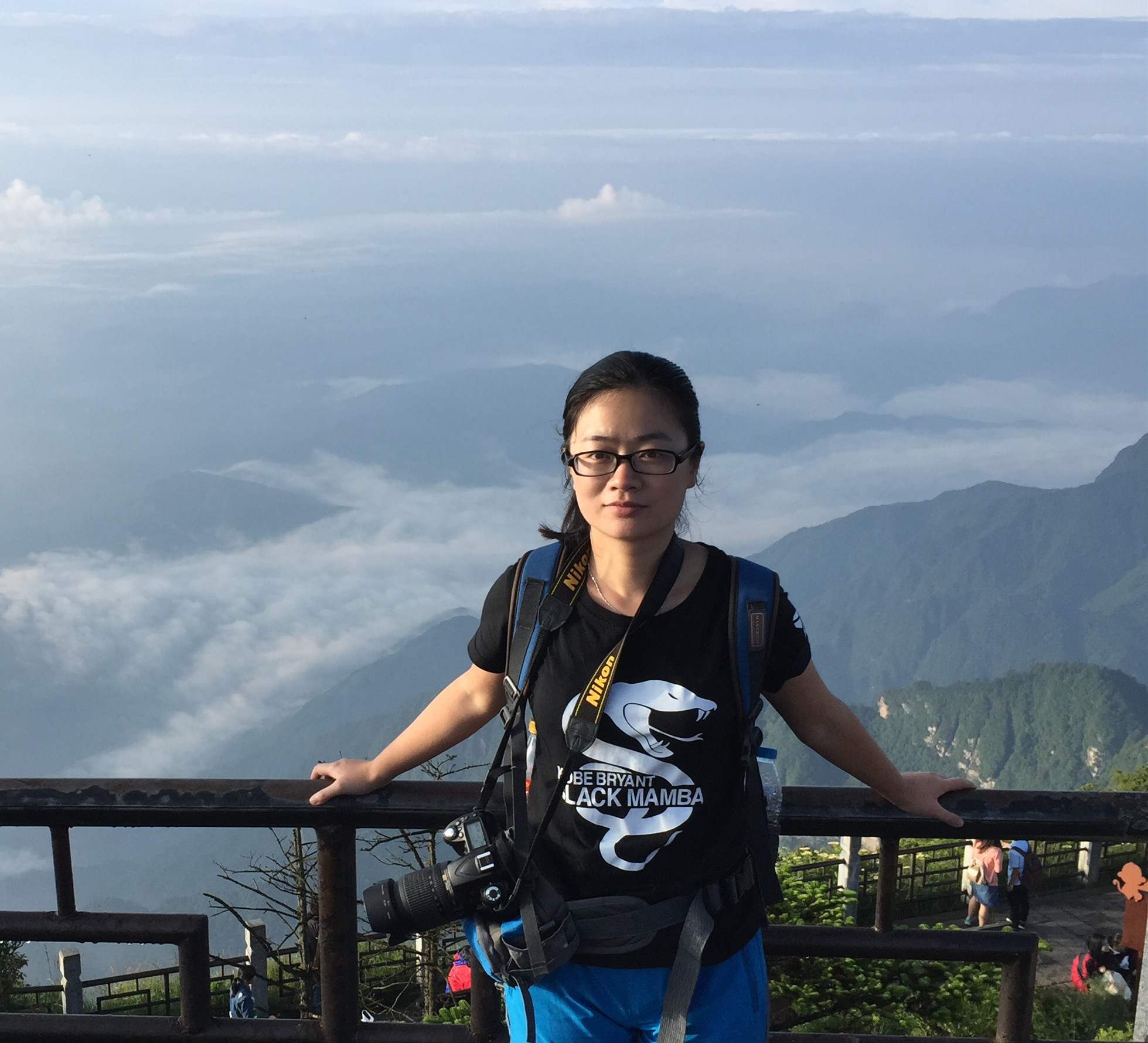 Mantid
数据解析与重建
C++
DAQ与控制组：与数据采集DIM，EPICS V4
探测器与电子学组：MA-PMT，3He，MWPC
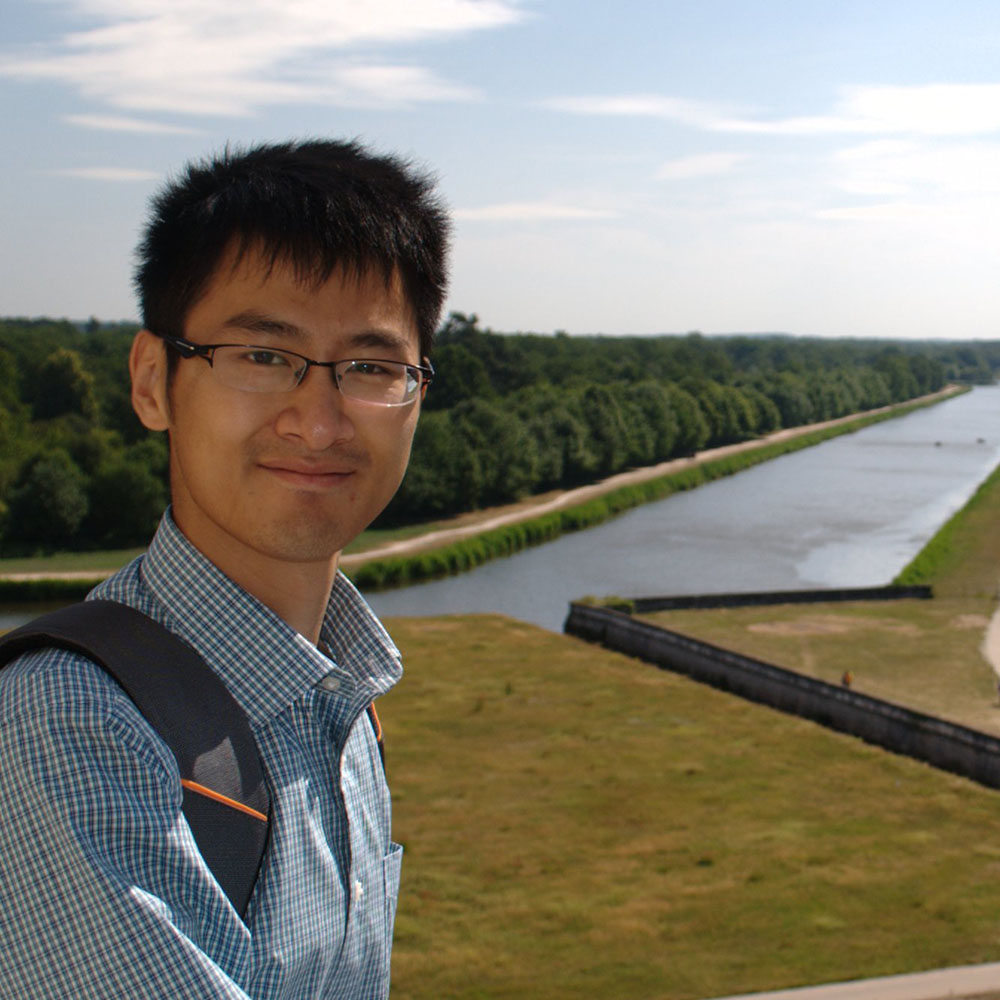 DroNE
Sniper
5/41
可视化软件
SANS（BL01）
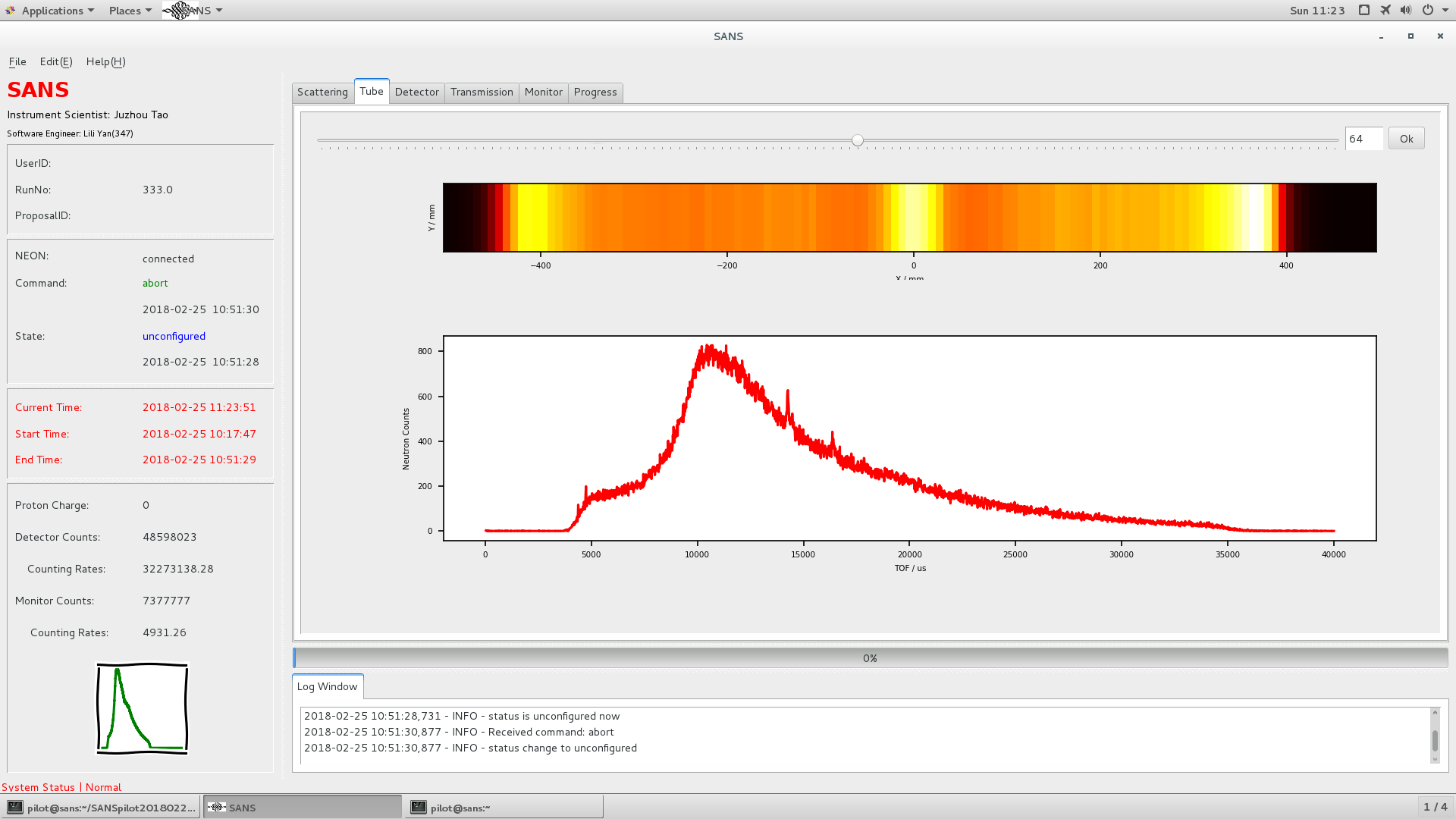 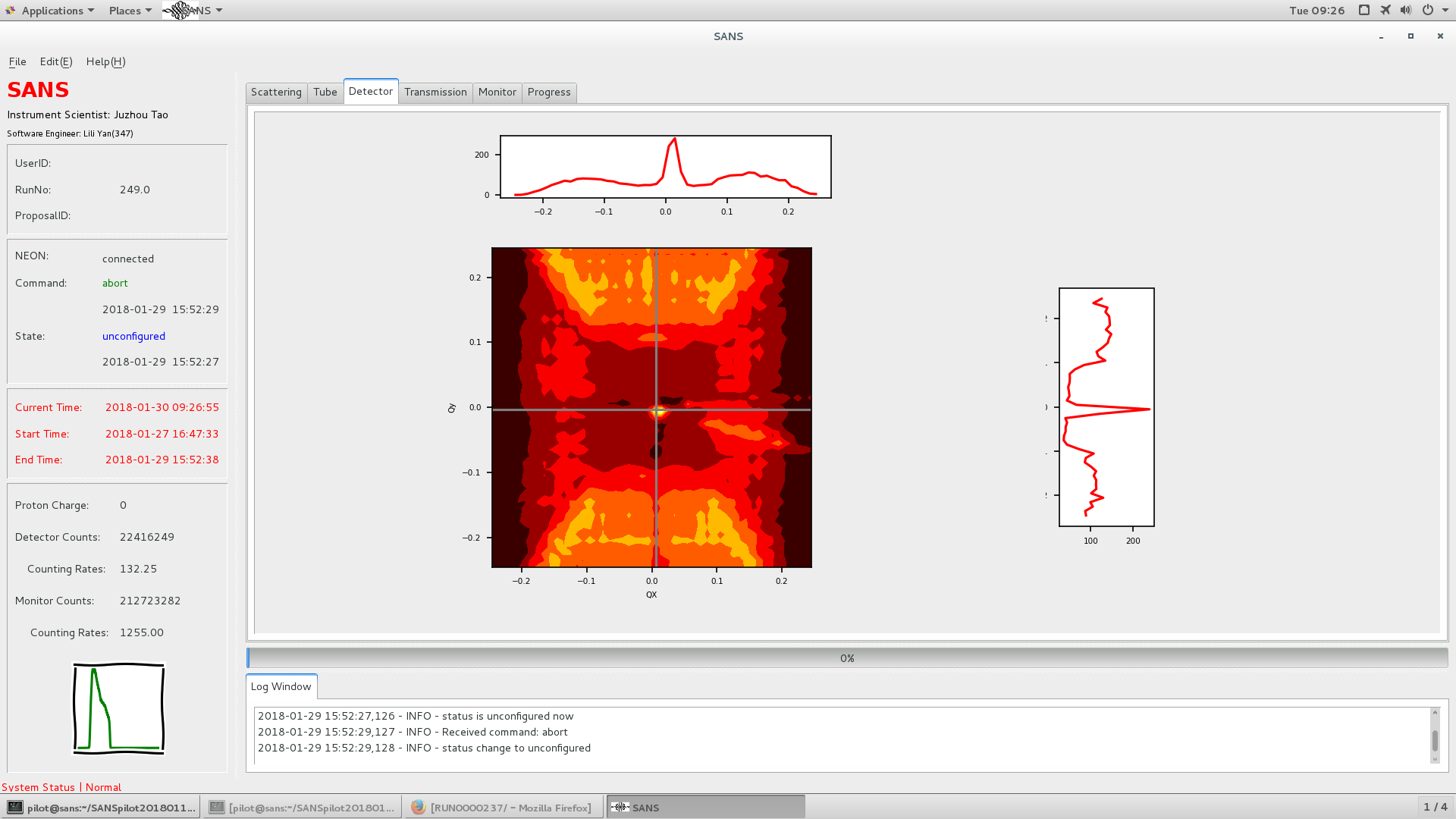 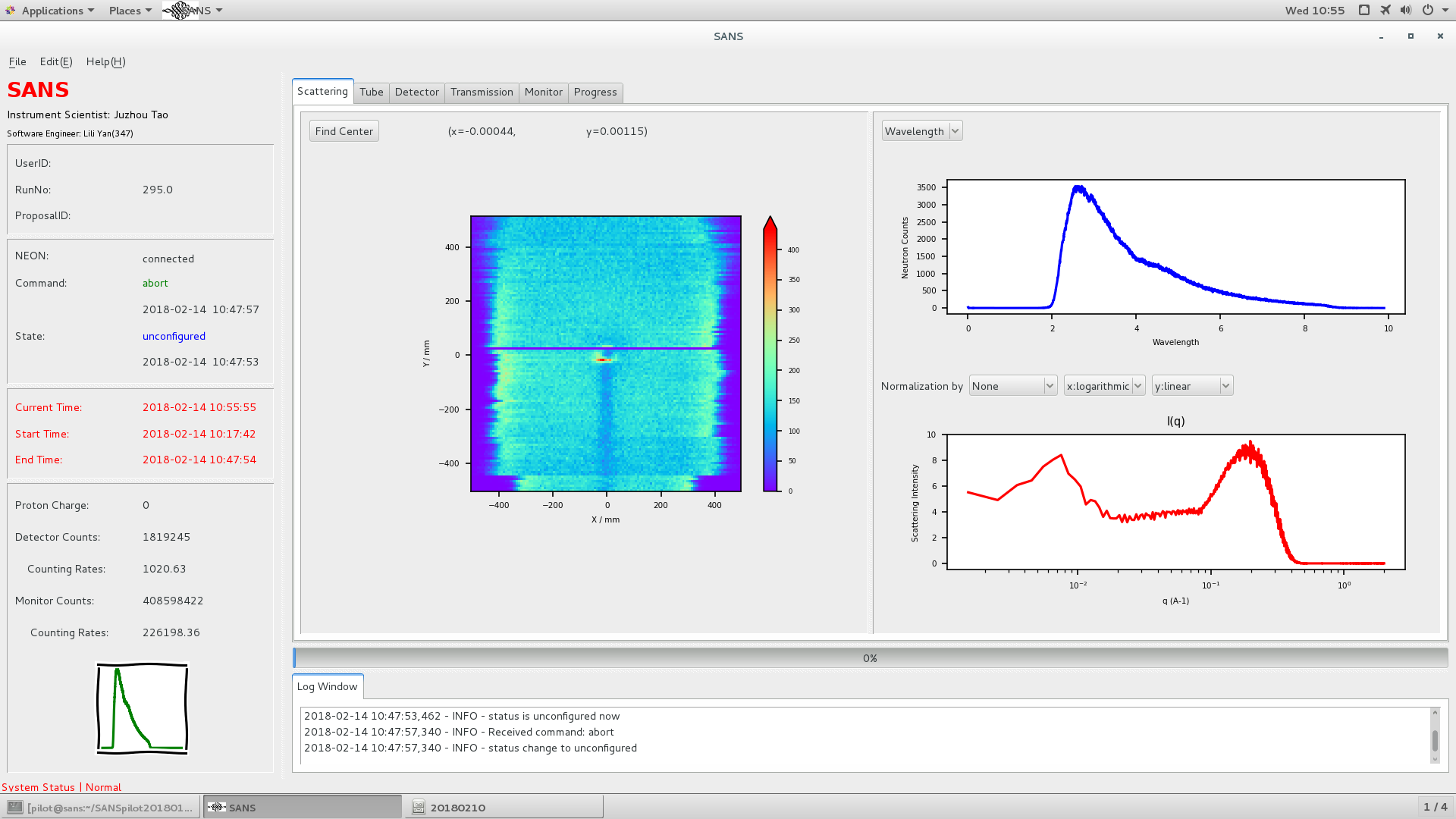 中子分布
透过率
MR（BL02）
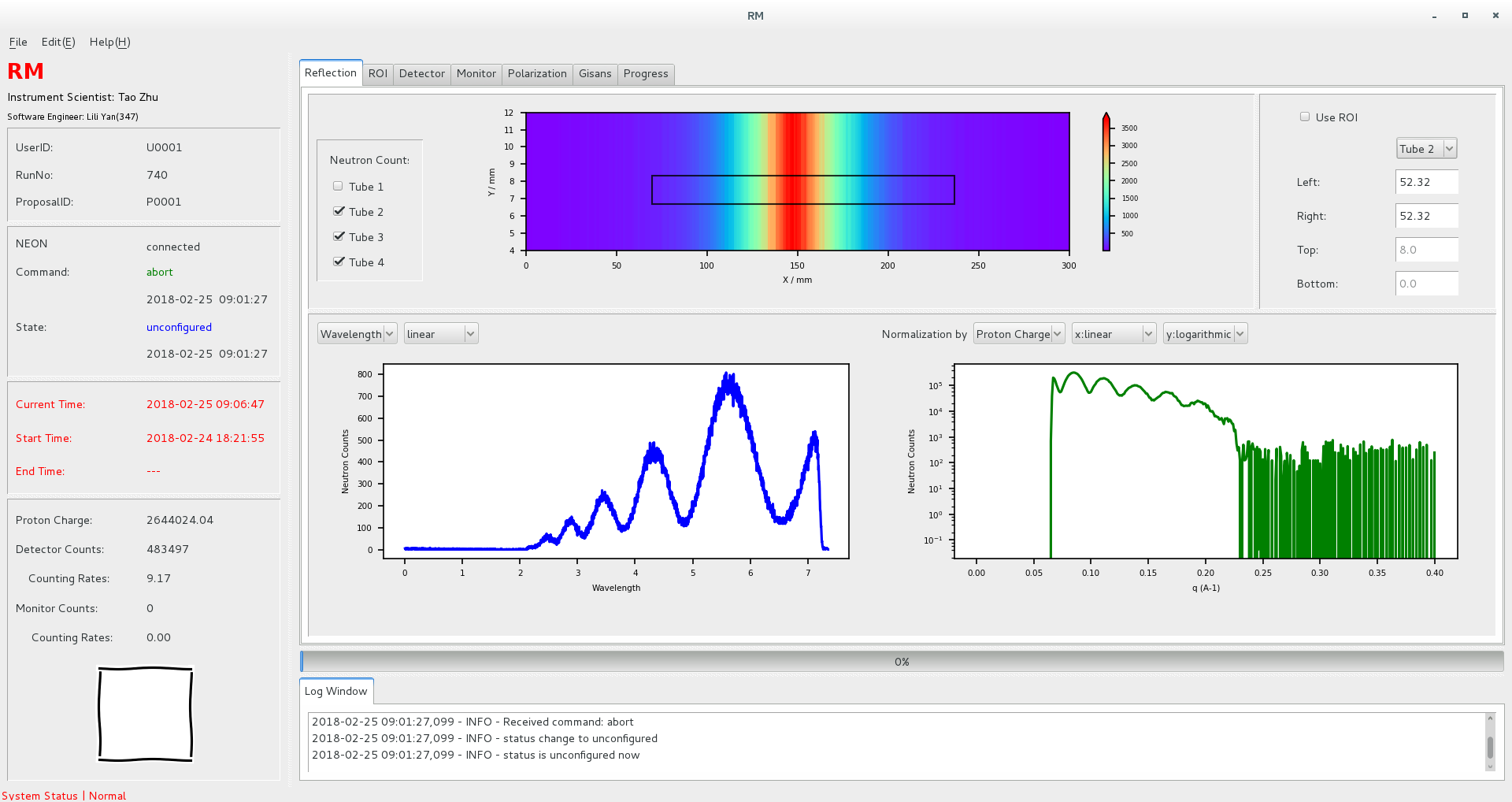 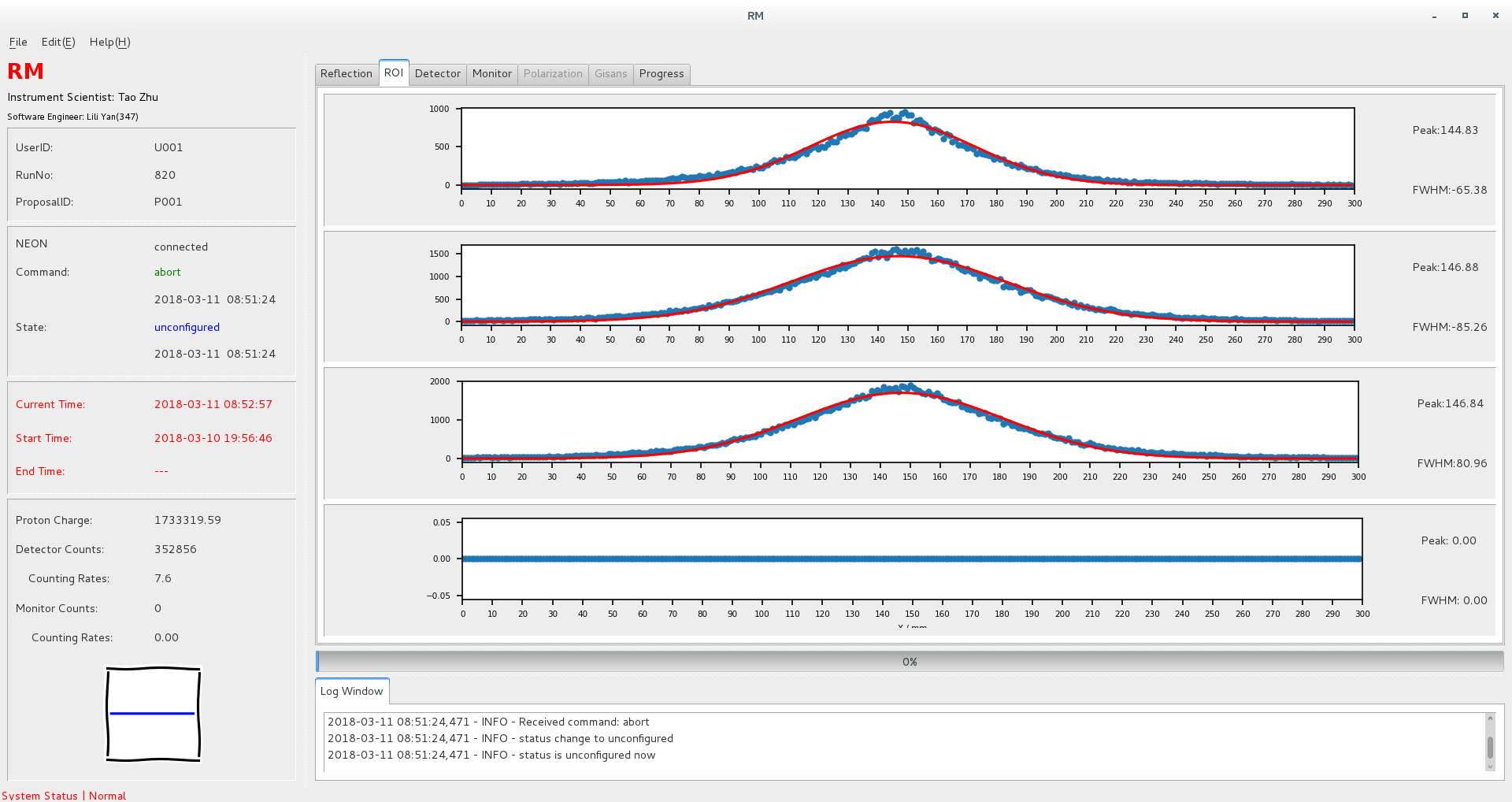 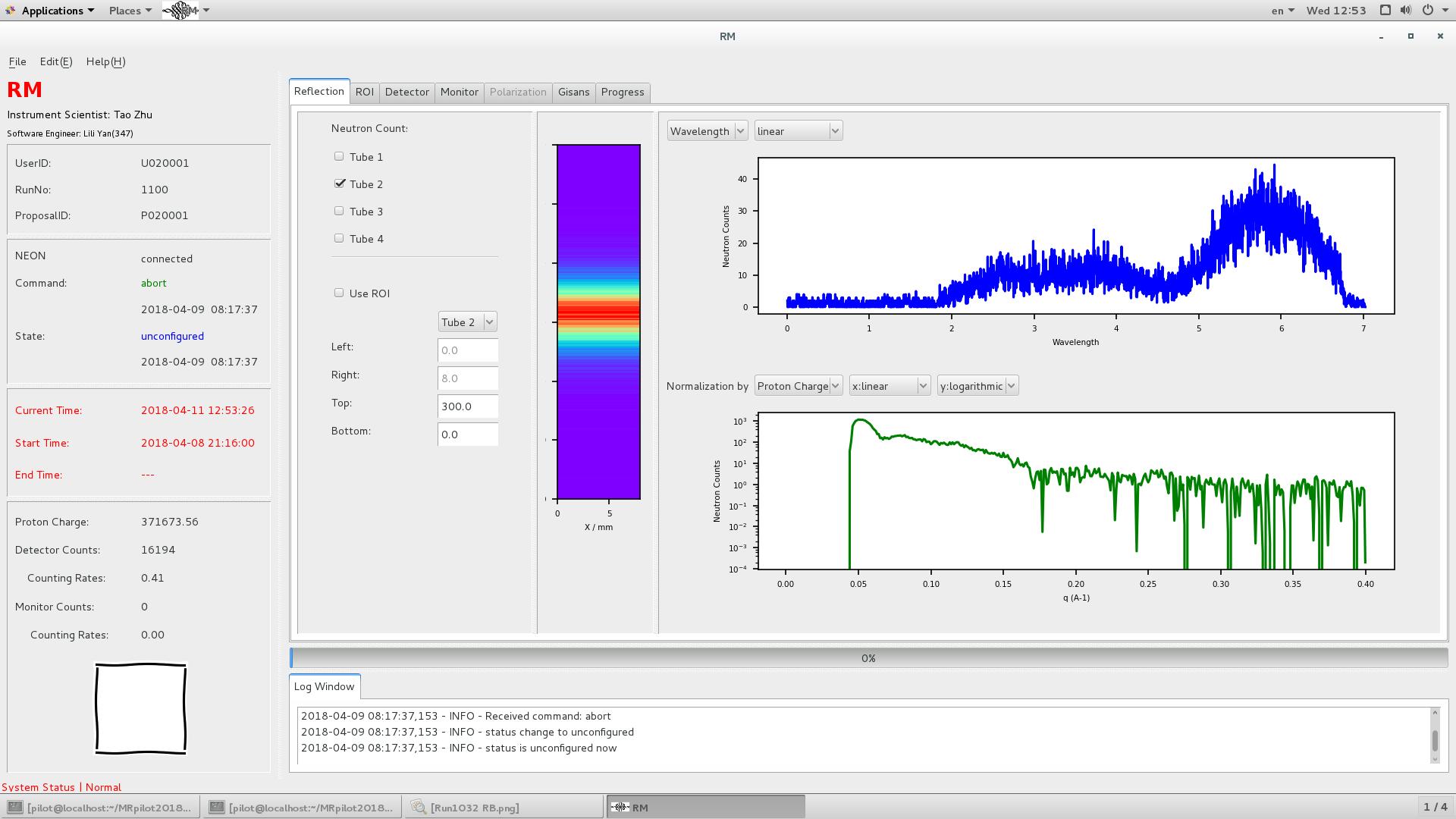 面探-线探-点探
3He-MWPC
GPPD（BL18）
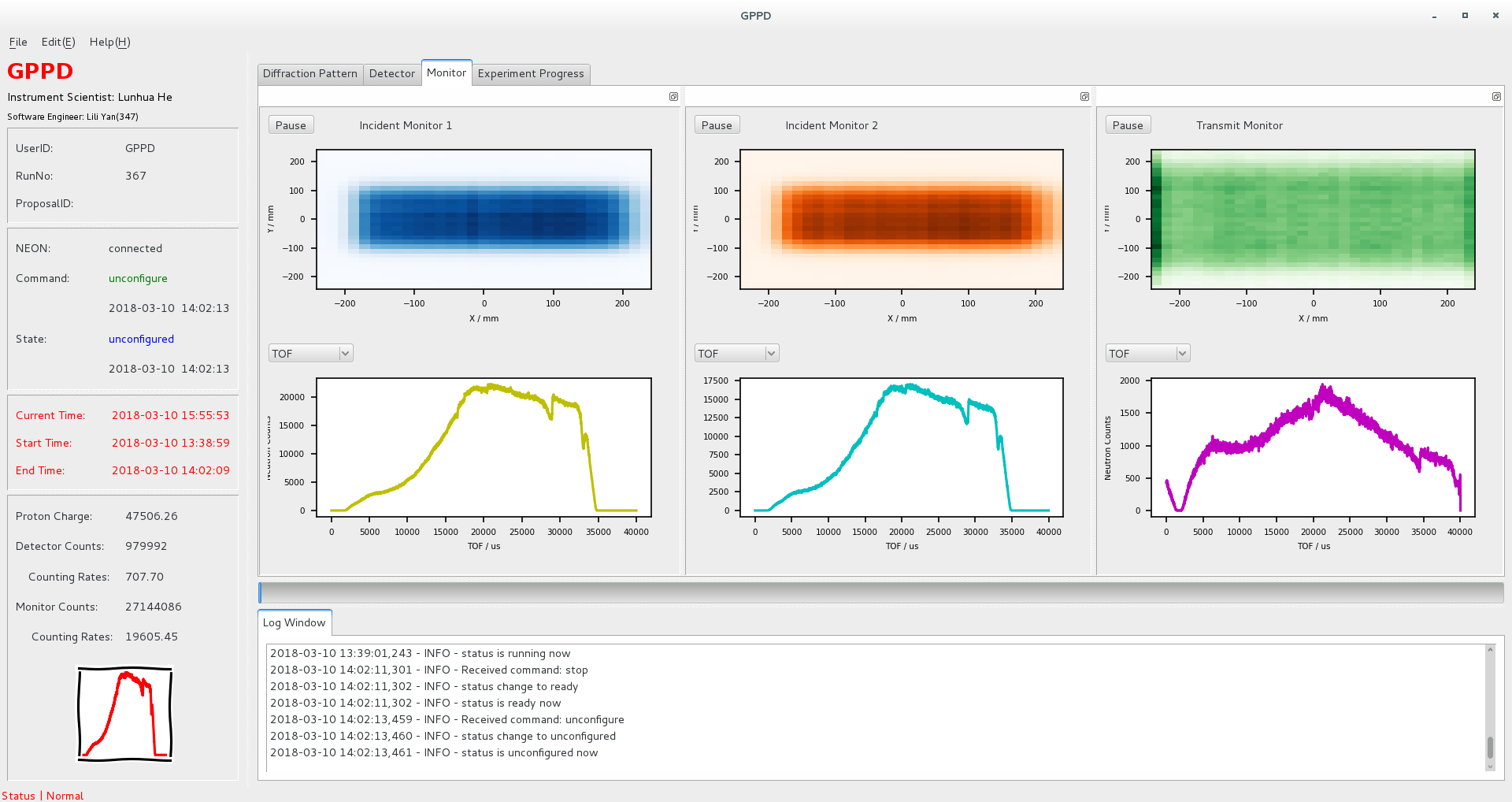 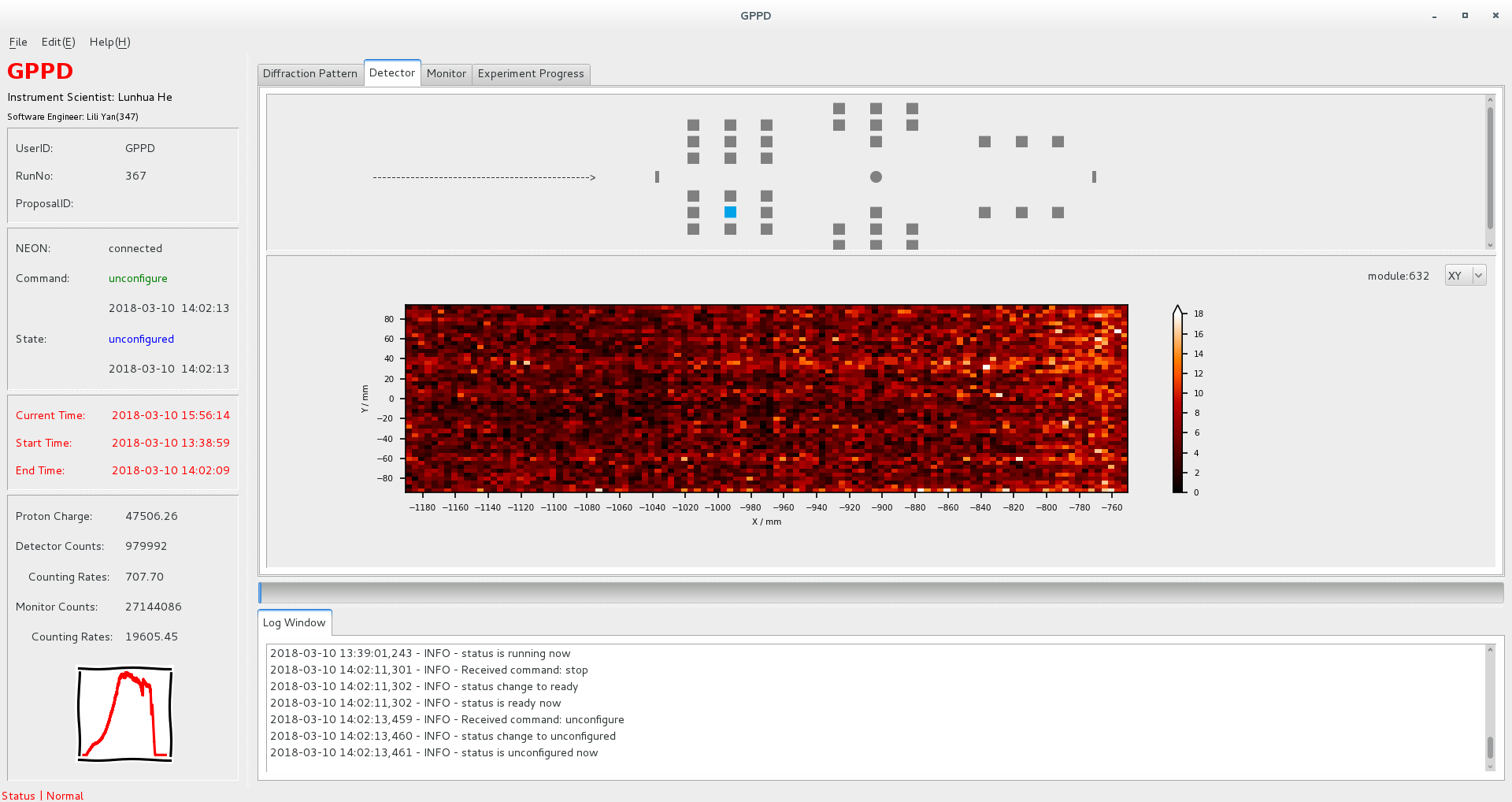 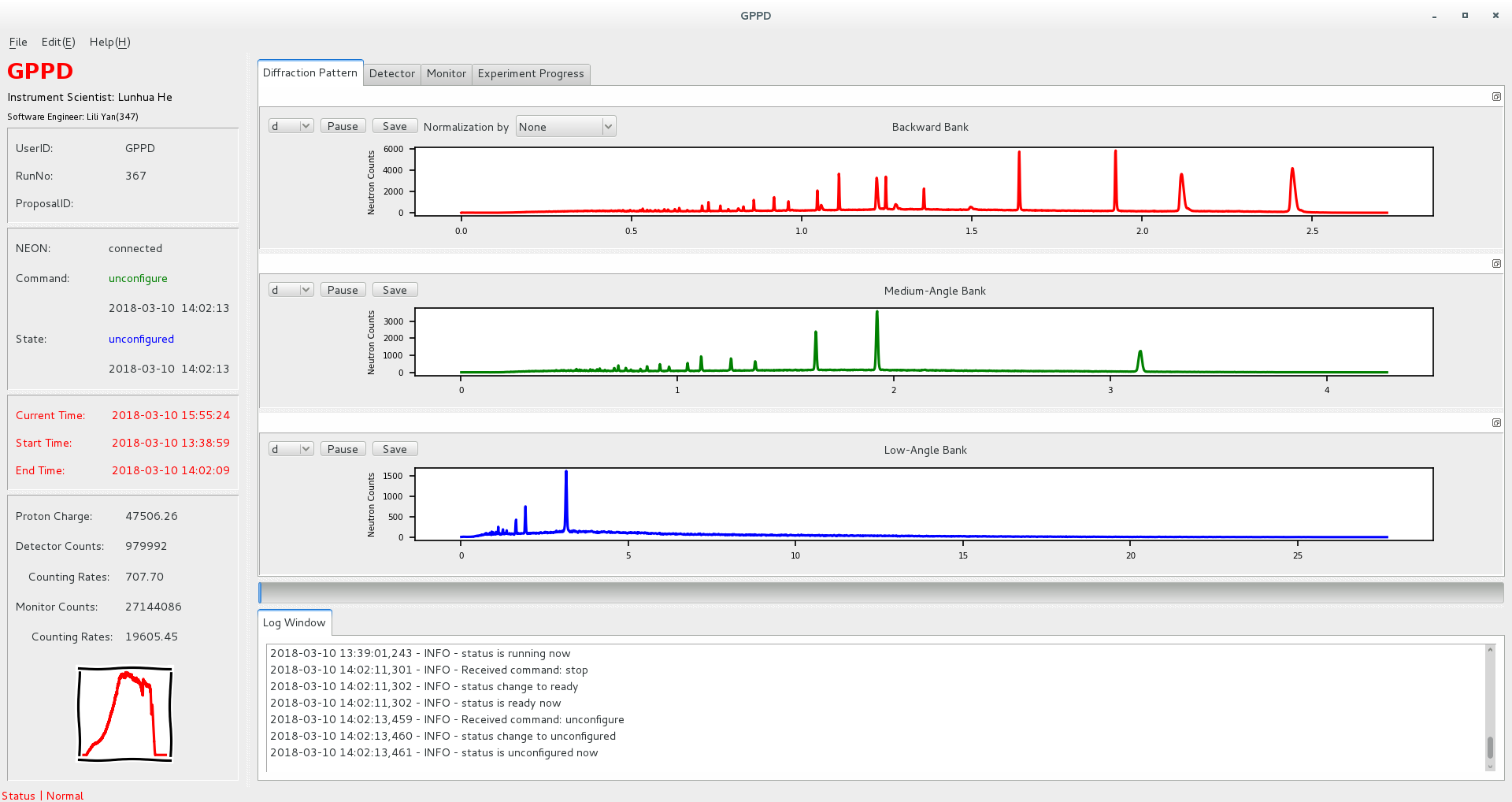 单模块数据解析
延迟模式
6/41
故障统计分析
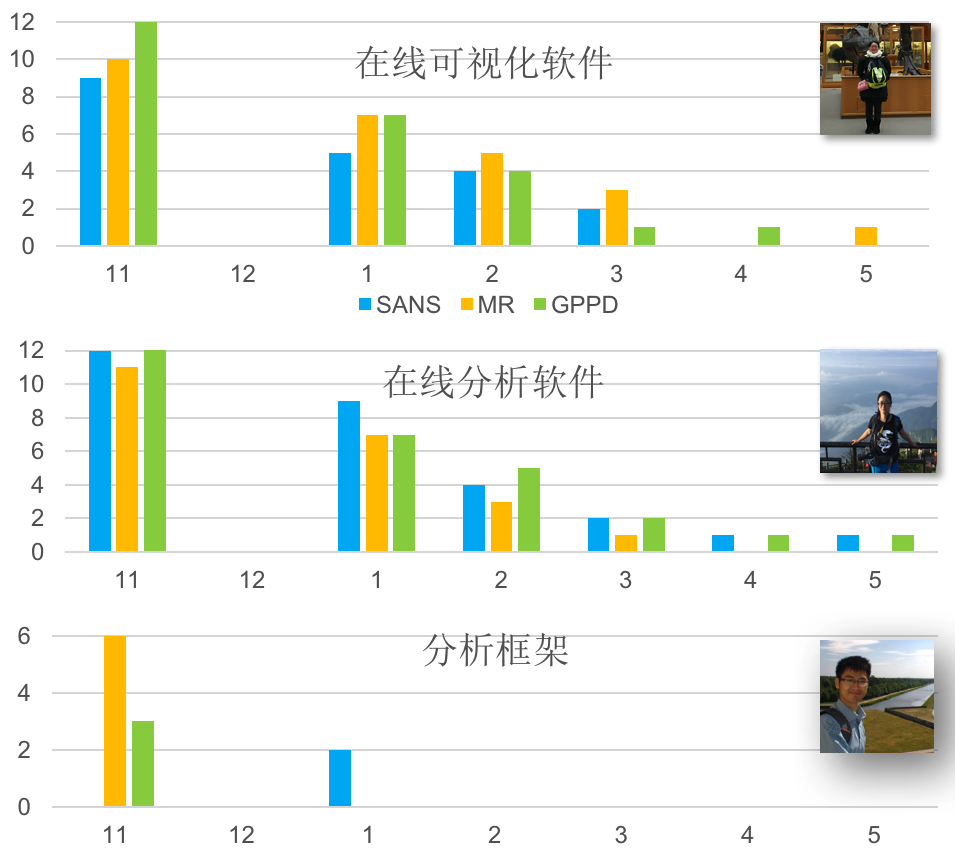 分析后台
前端可视化
7/41
故障统计分析
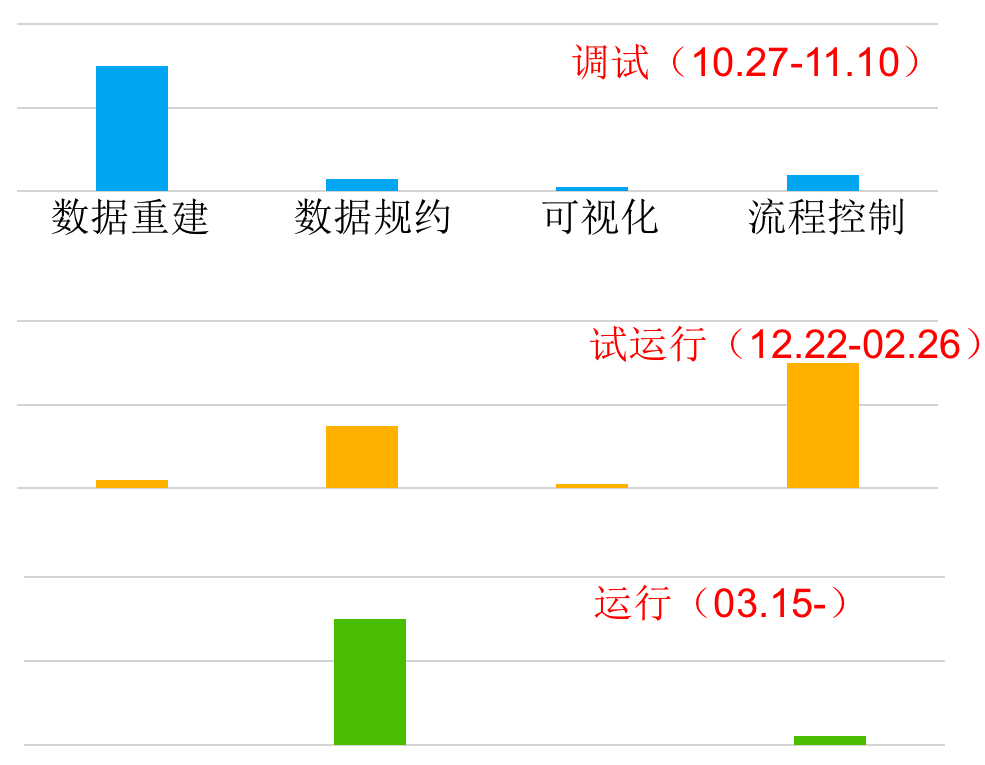 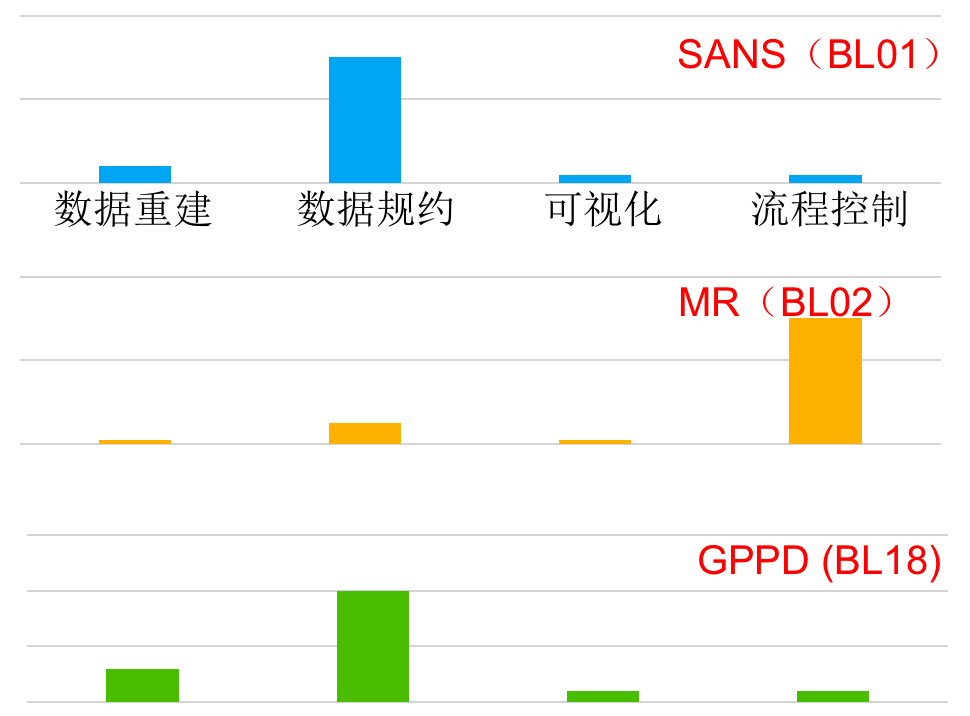 8/41
分析软件监控
在线数据处理软件状态监视
在线分析结果监视
数据重建与传输状态监视
服务器运行状态监视
JavaEE: GlassFish + MySQL
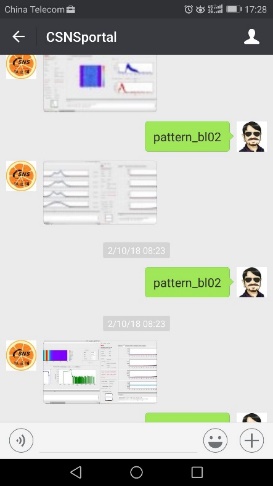 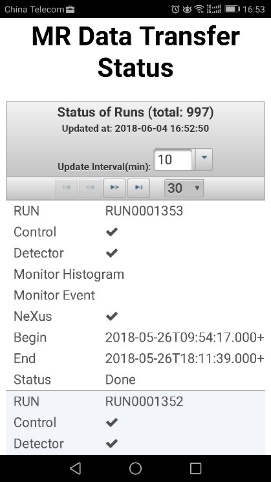 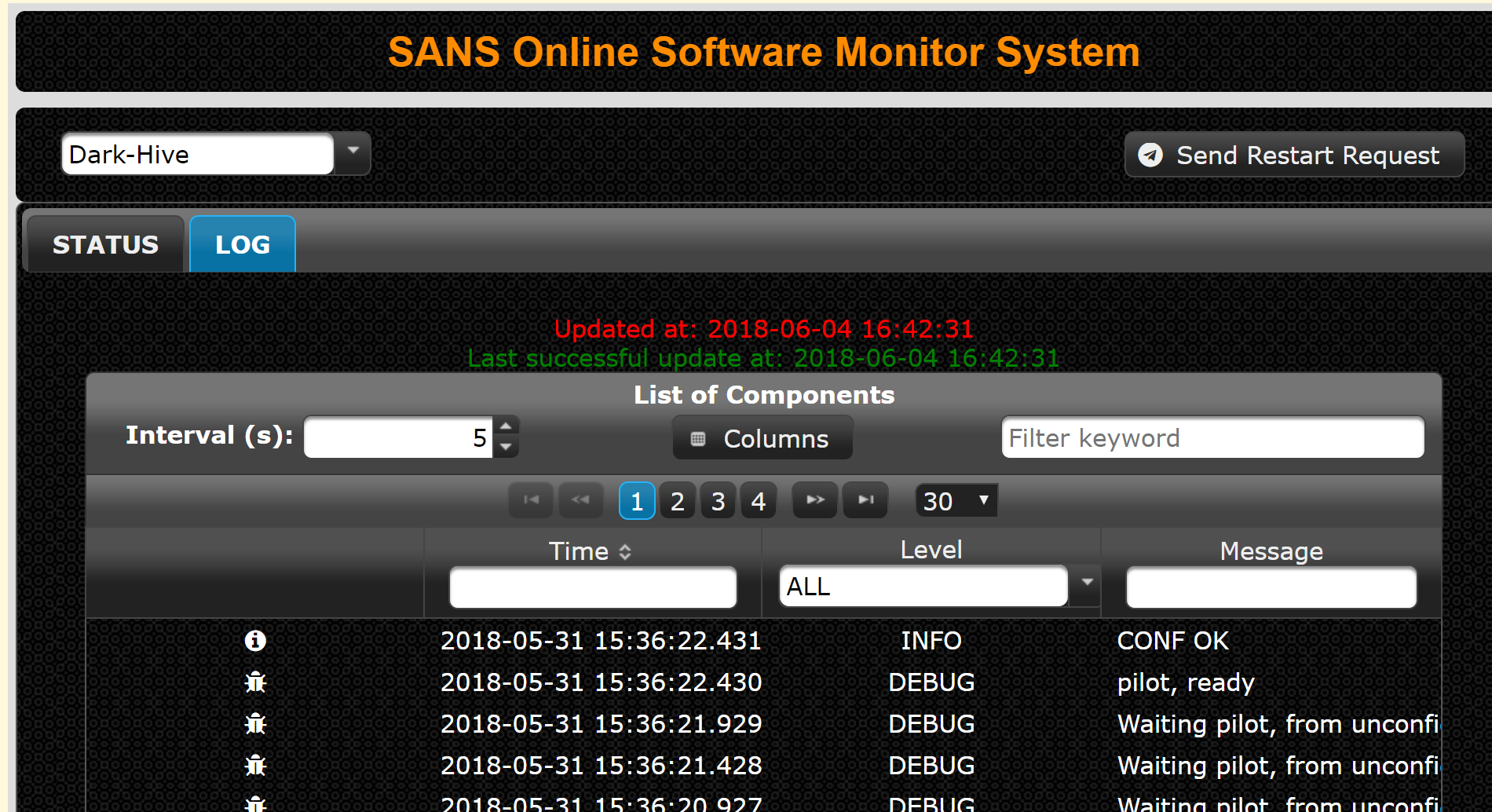 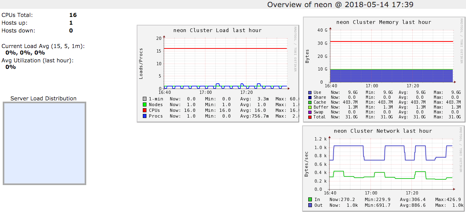 微信
OLMS
Ganglia
Microscope
9/41
性能升级
SANS（BL01）
15000像素
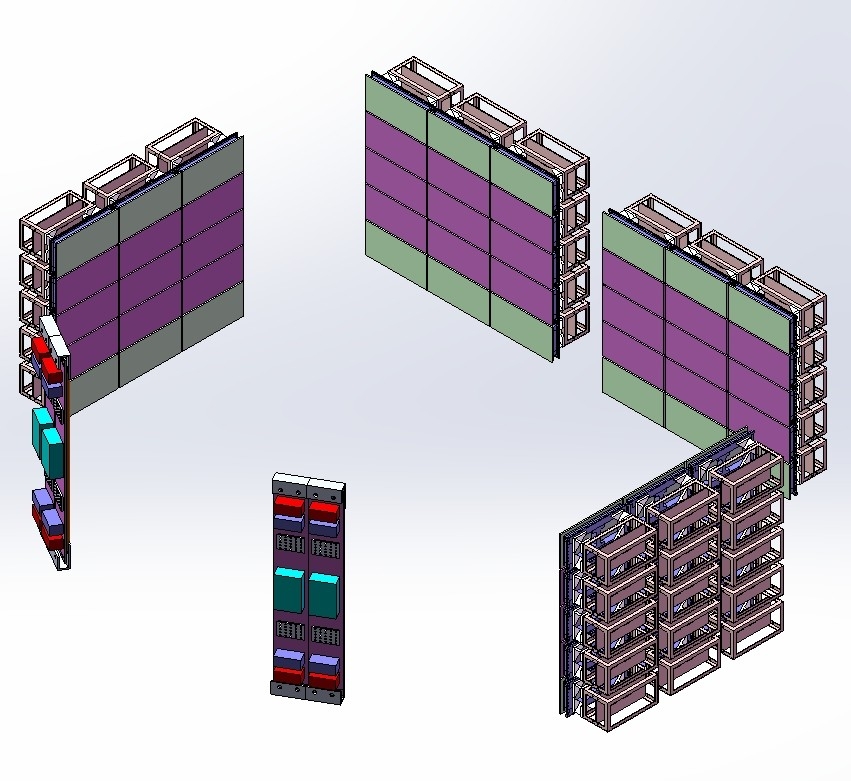 MR（BL02）
1500像素
GPPD (BL18)
22,9376像素
10/41
功能升级
可视化
数据规约
流程控制
分析框架
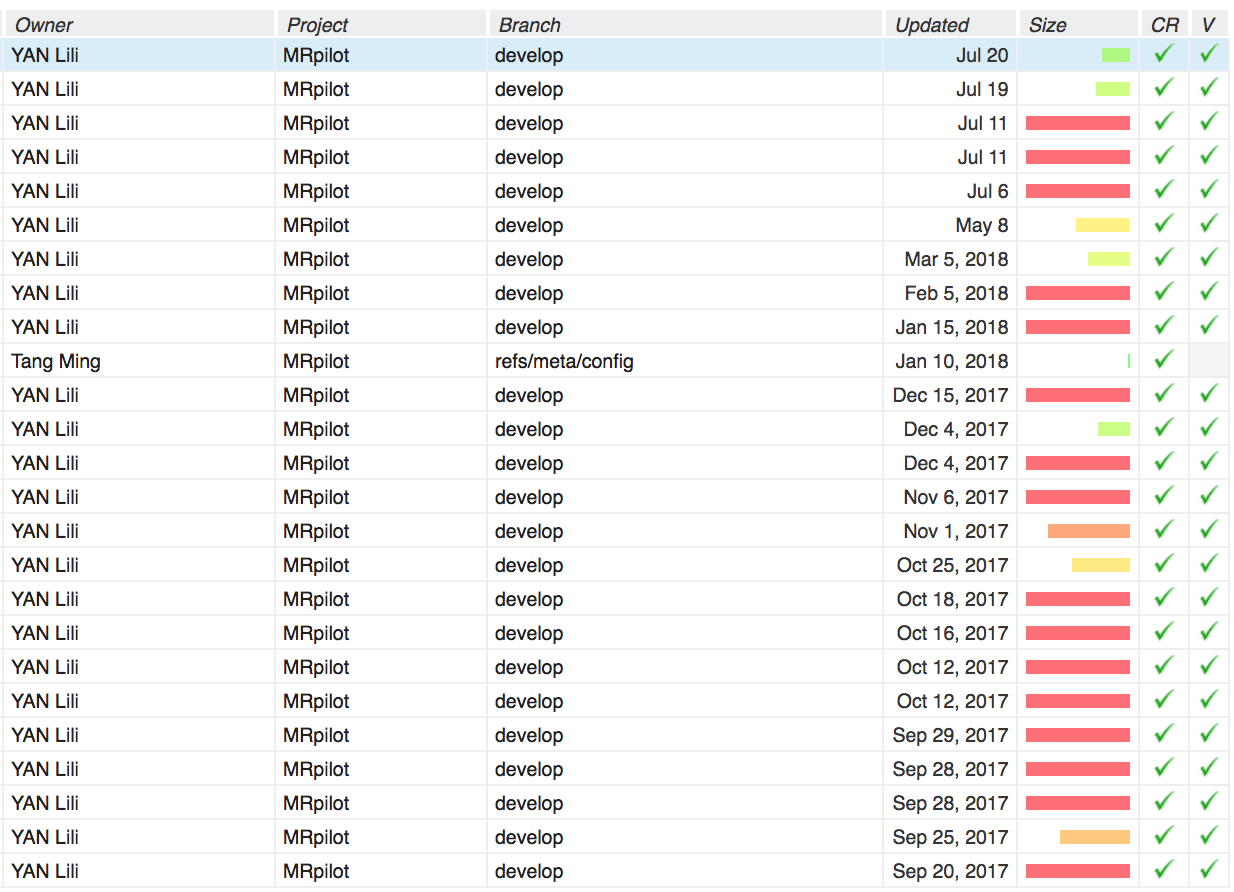 11/41
离线数据分析软件
数据规约
Python/C++
谱仪：SANS，MR，GPPD
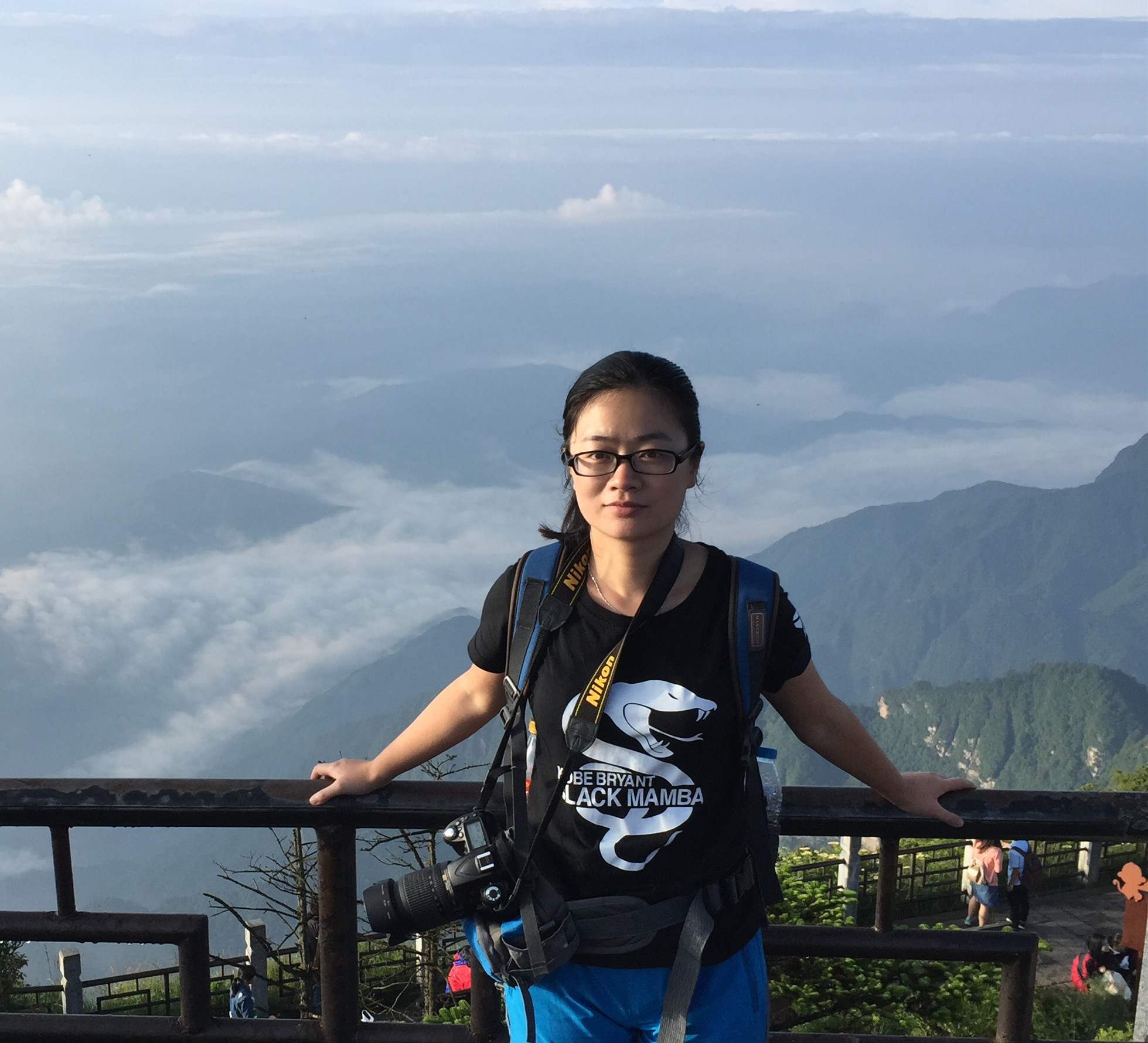 Mantid
控制组：Summary File
NeXus
Java/C++
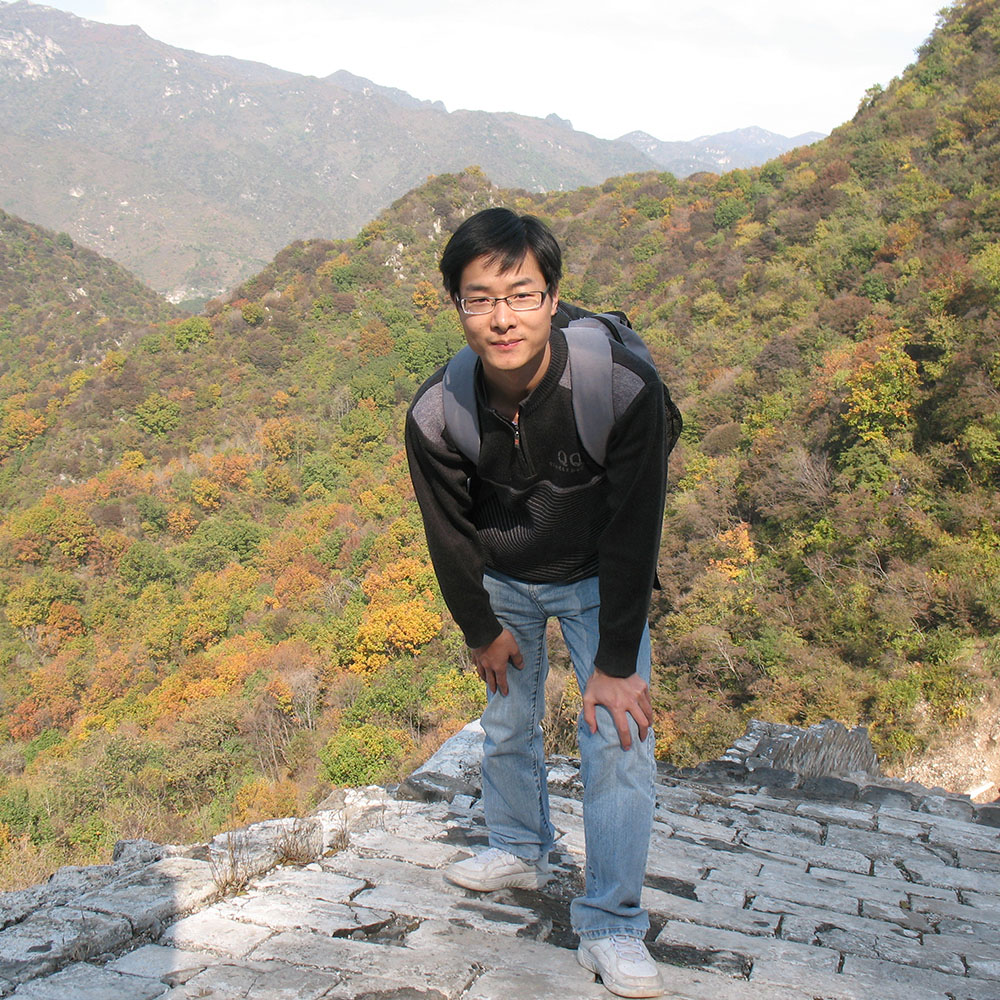 Epics
数据解析与重建
C++
DAQ与控制组：与数据采集DIM，EPICS V4
探测器与电子学组：MA-PMT，3He，MWPC
DroNE
Sniper
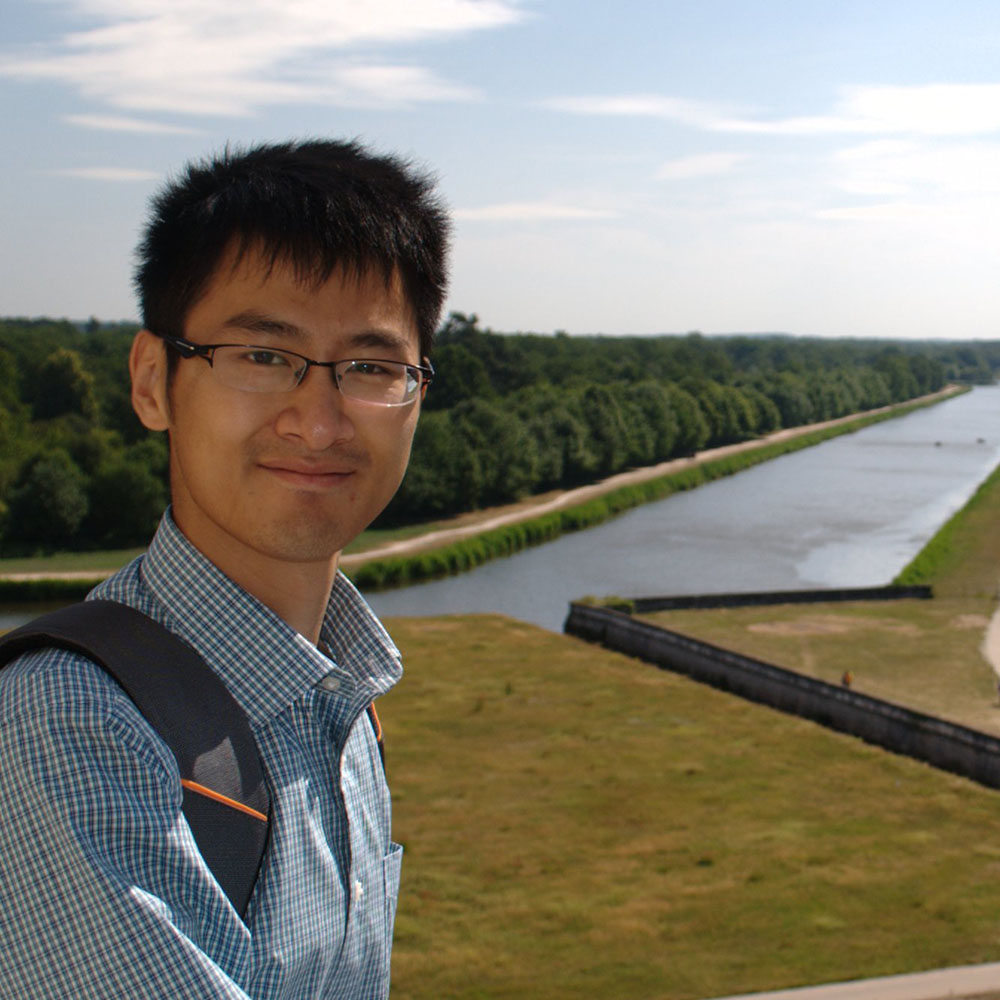 12/41
离线数据分析软件
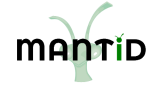 ISIS/SNS/ESS/CSNS
&
PSI/ANSTO/FRM/ILL
交互界面
脚本模式
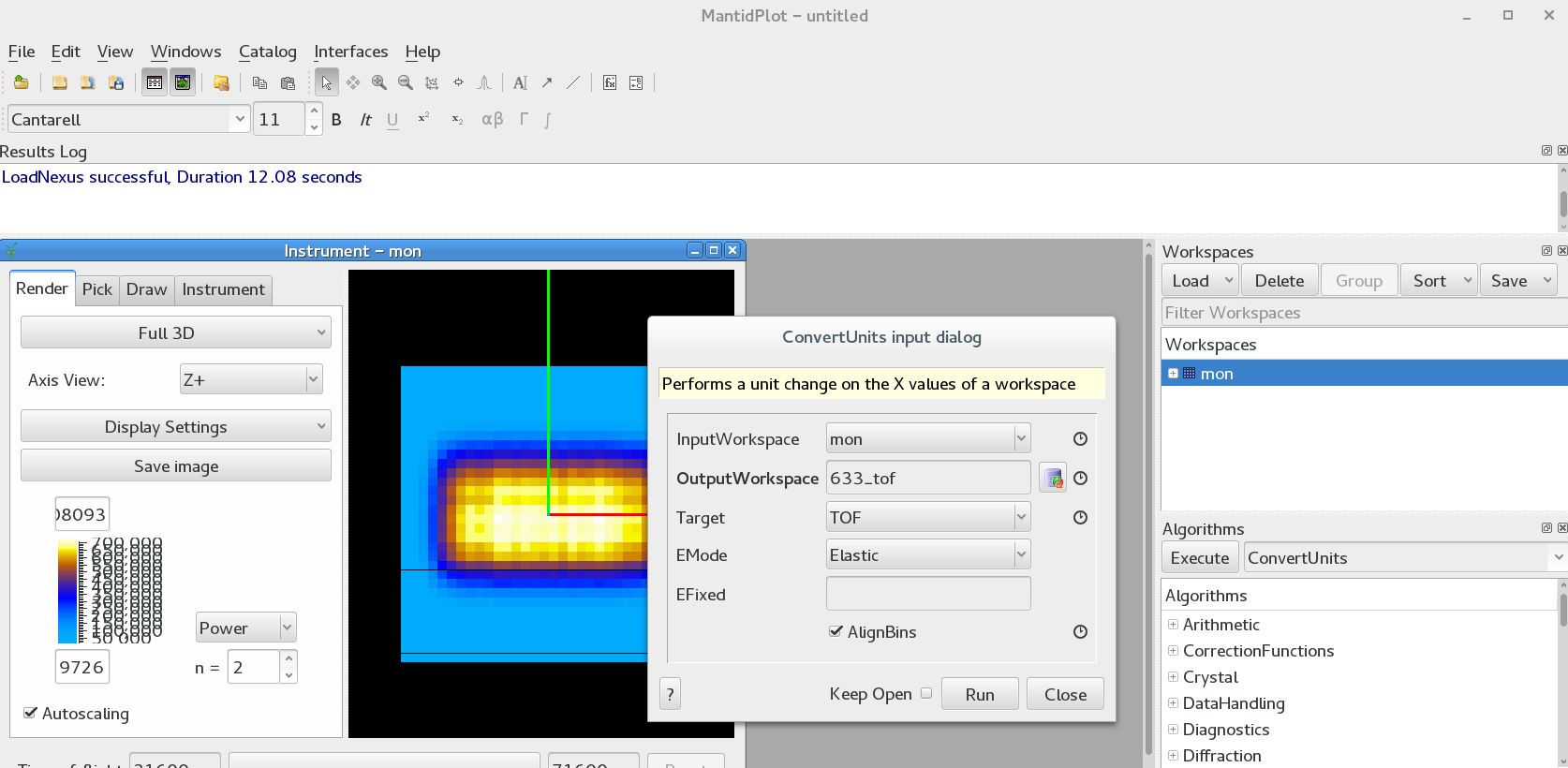 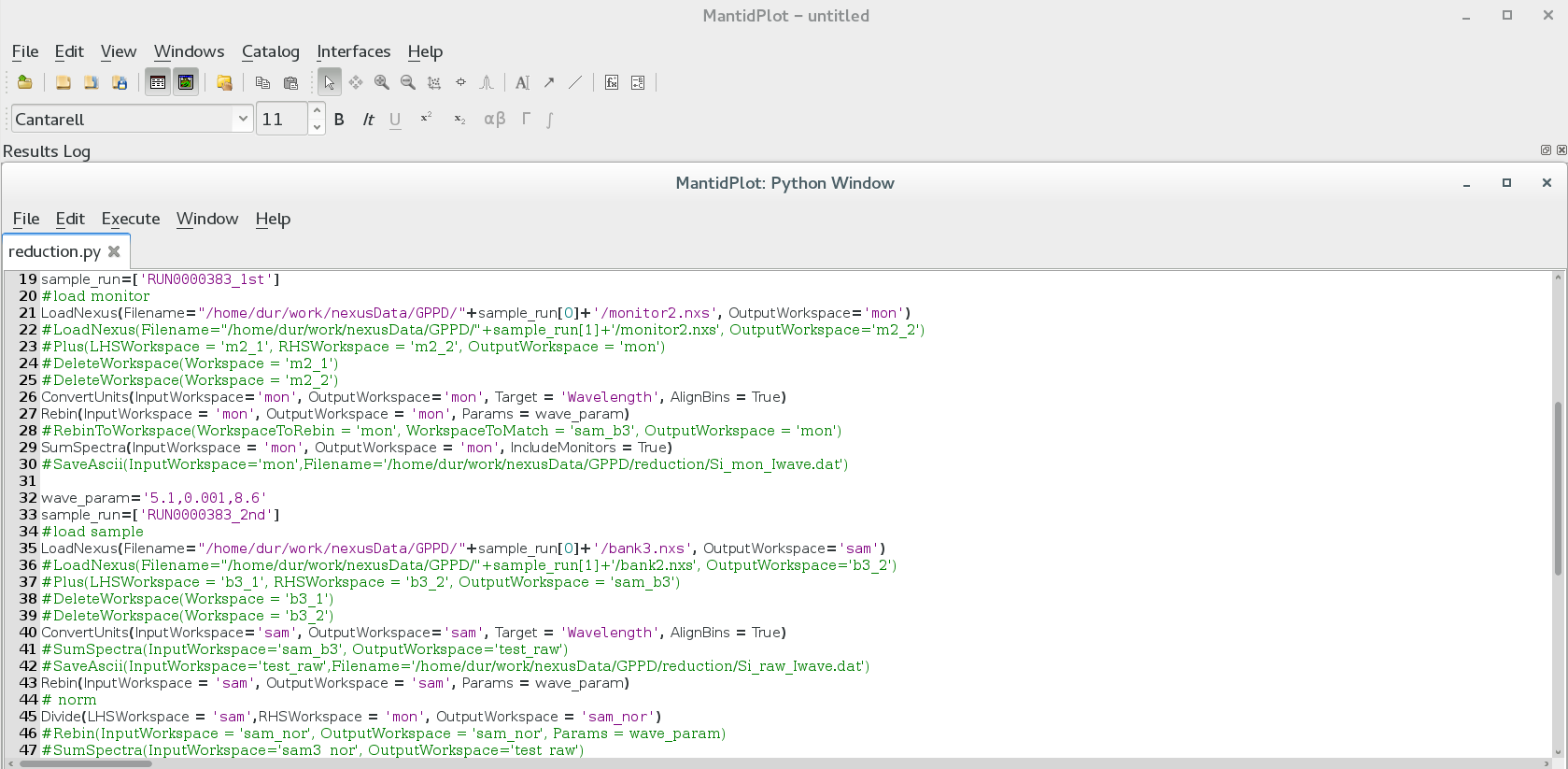 C++
1000+算法
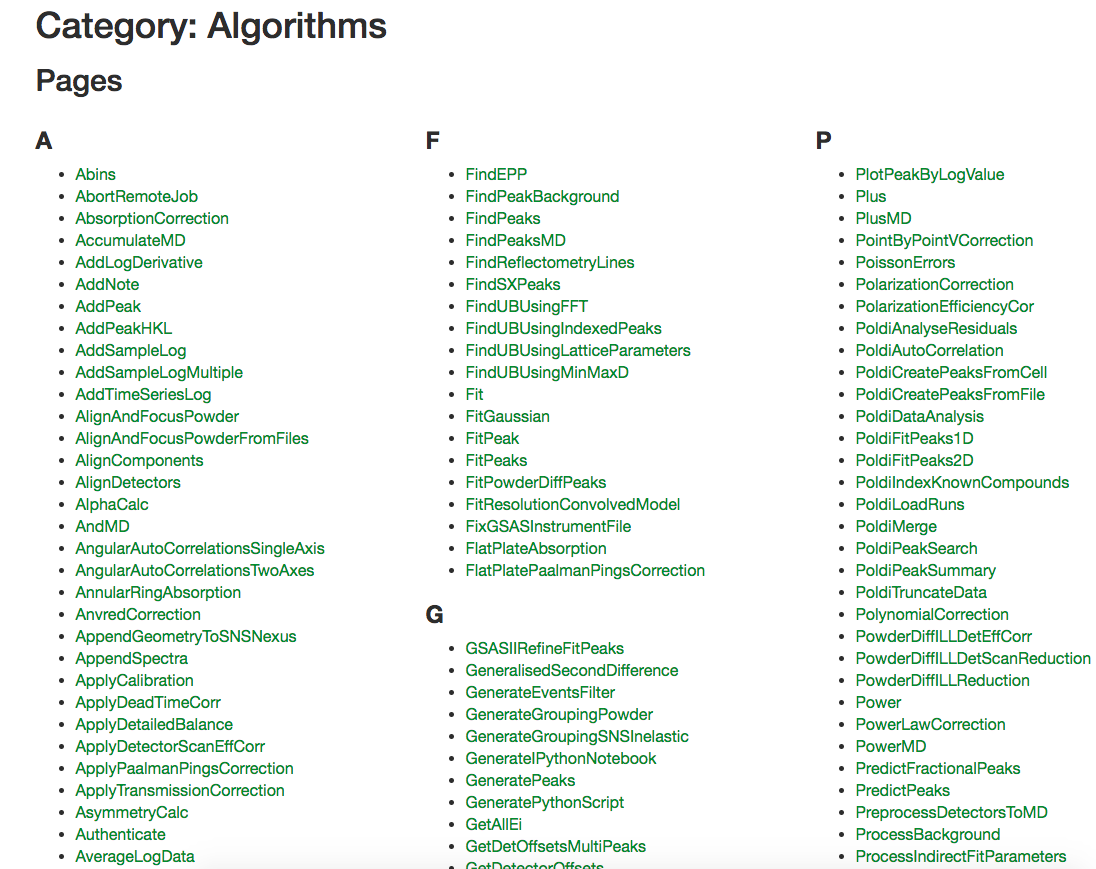 用户软件
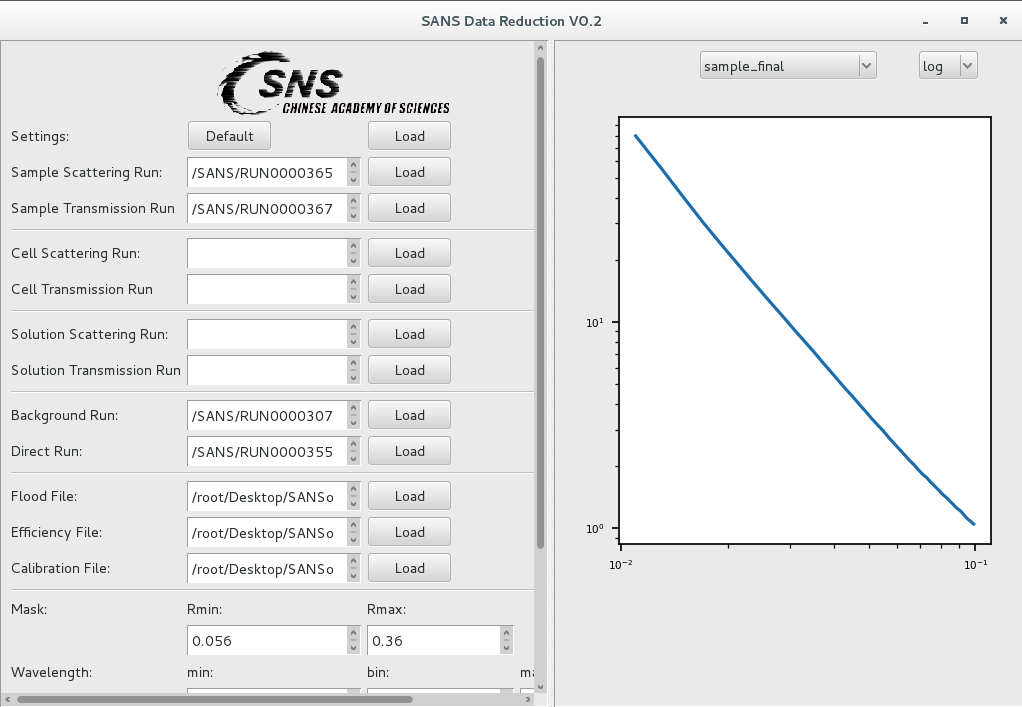 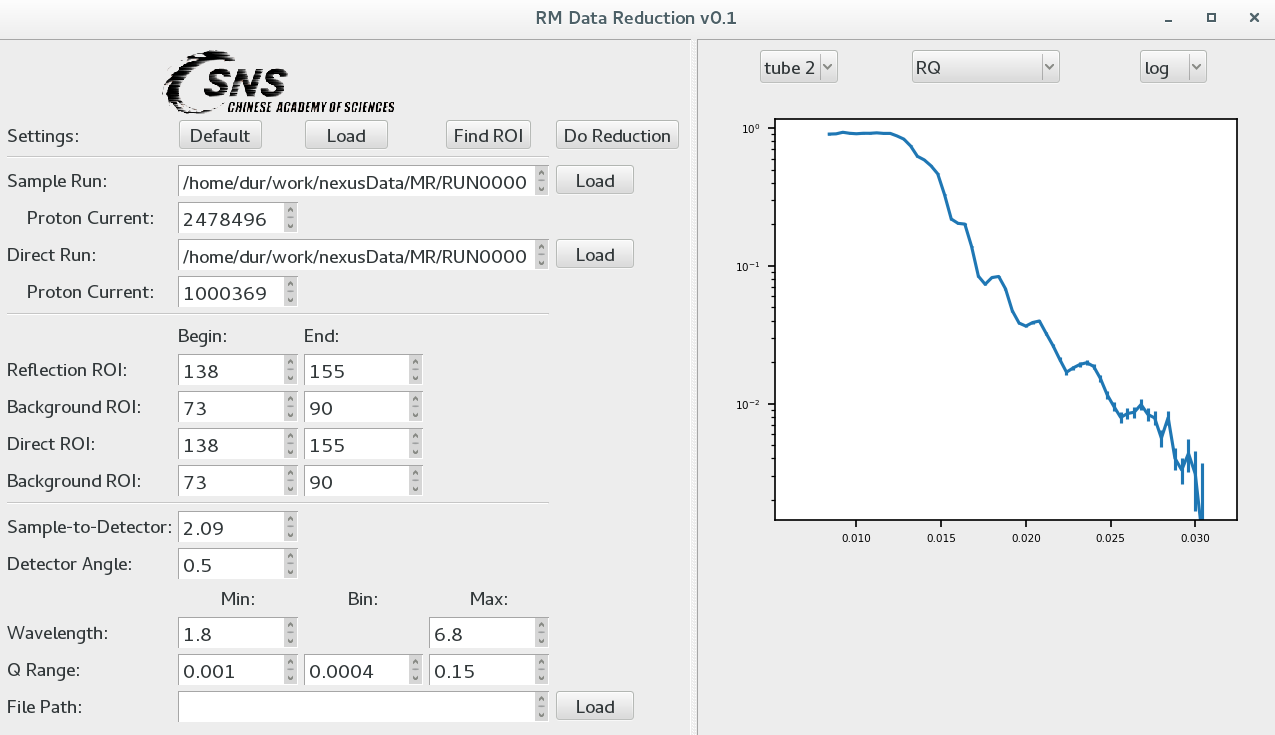 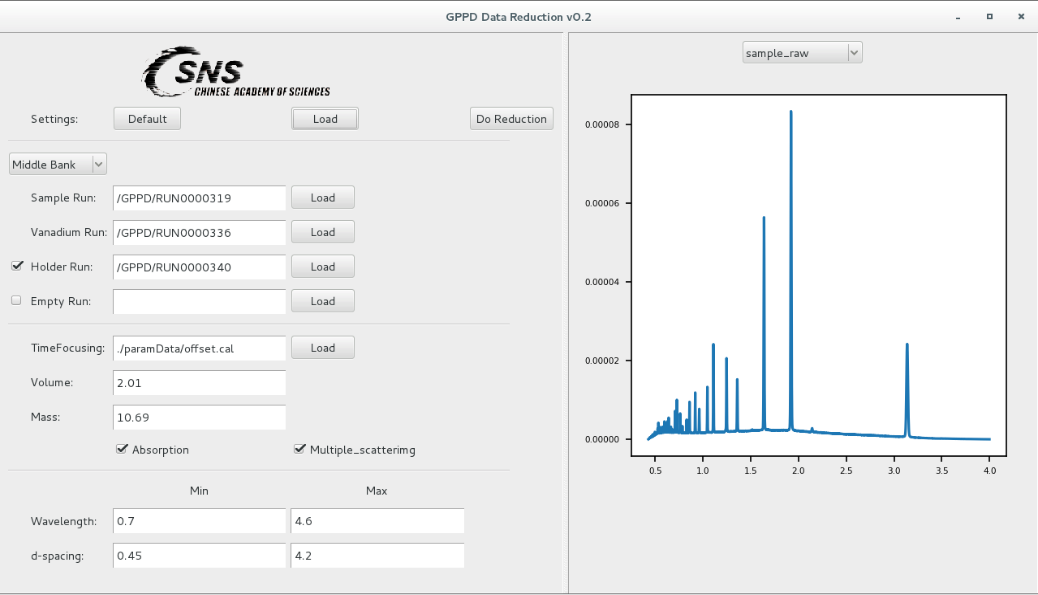 Pyhon/Mantid/Qt
13/41
离线数据分析软件
SANS
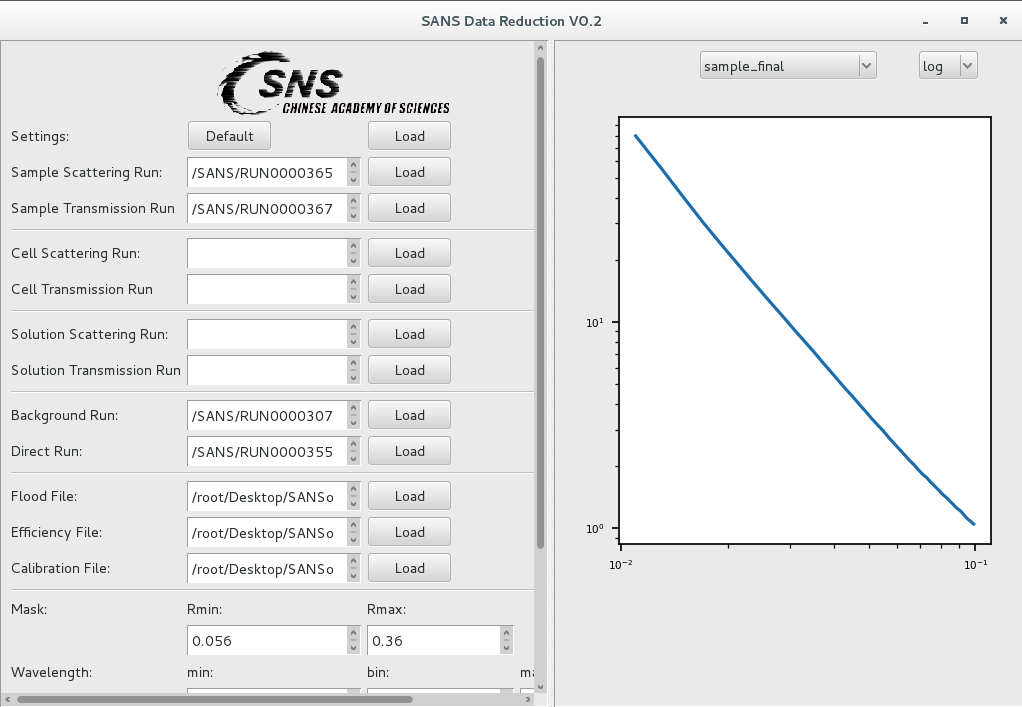 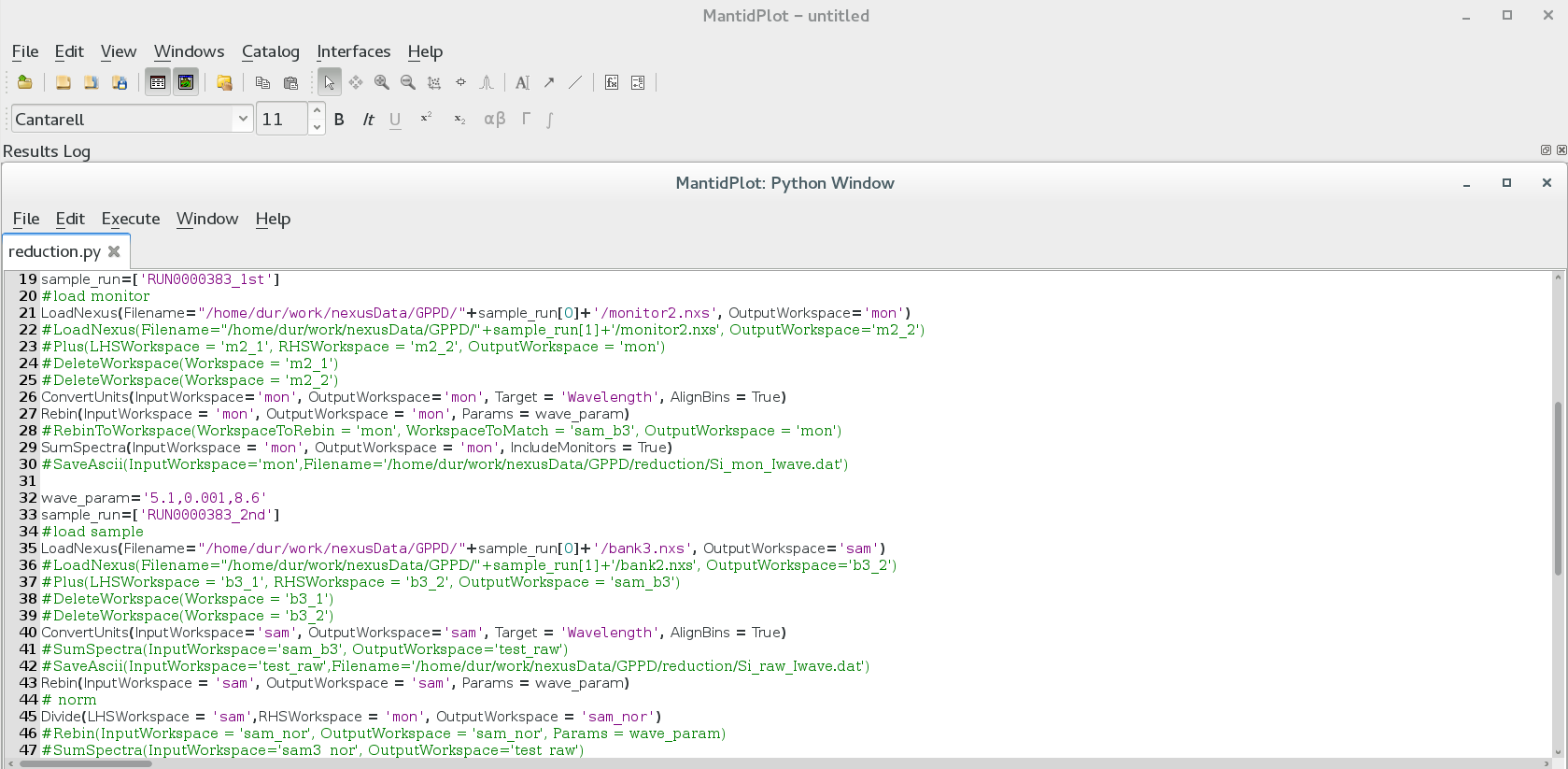 MR
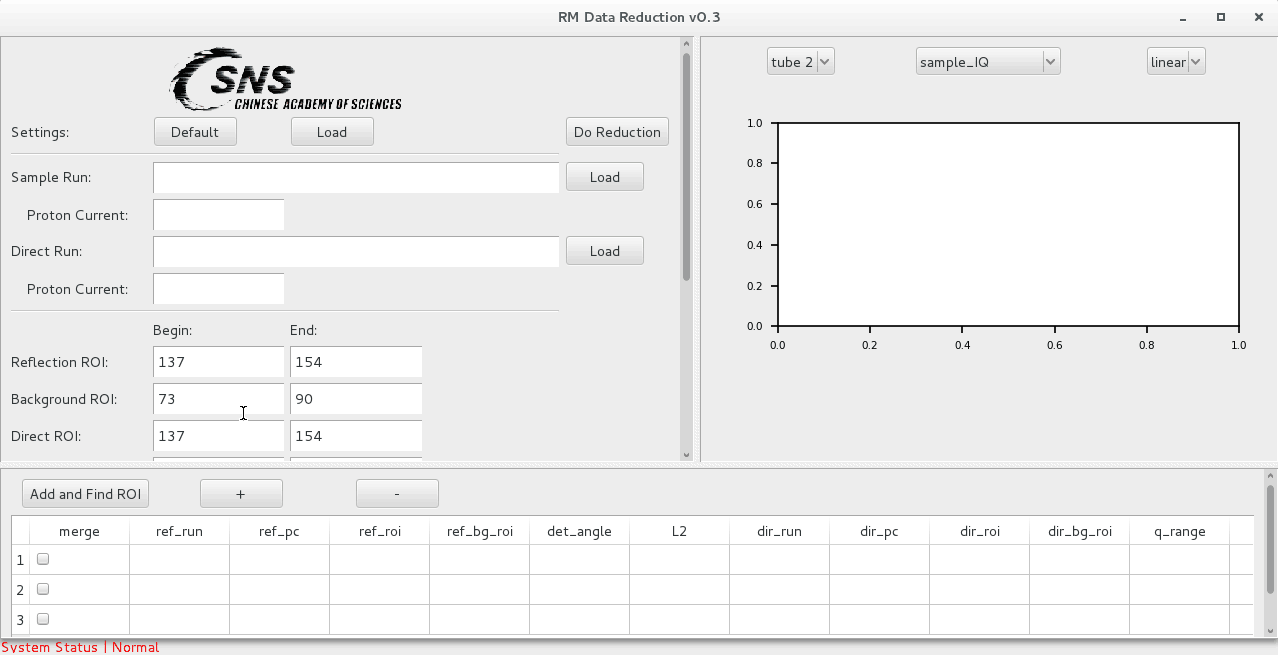 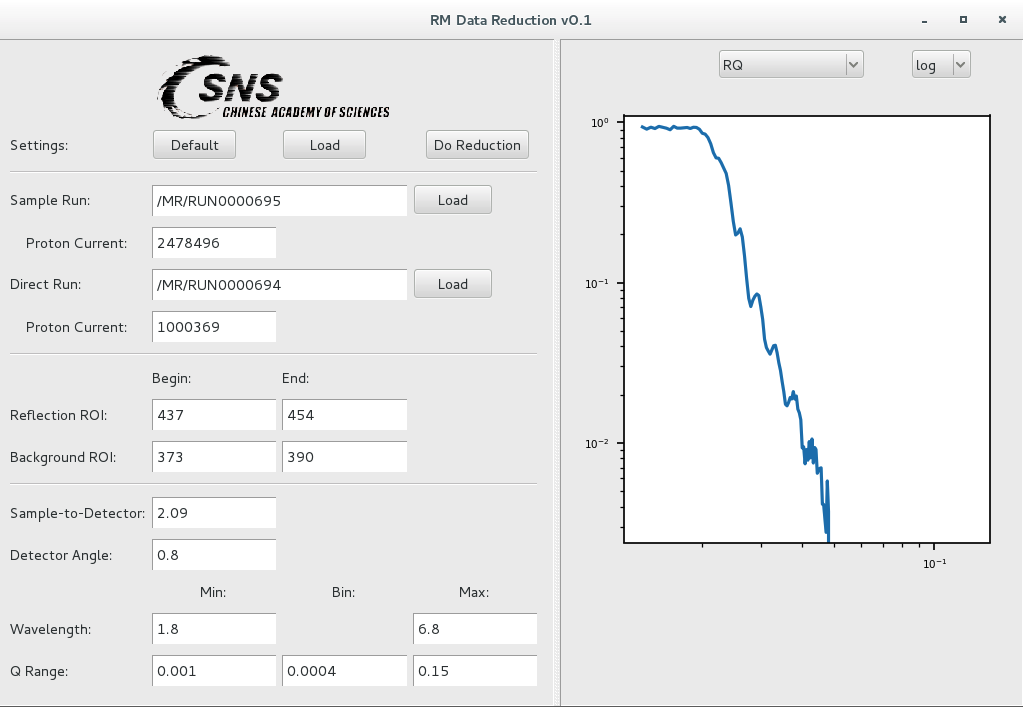 脚本模式
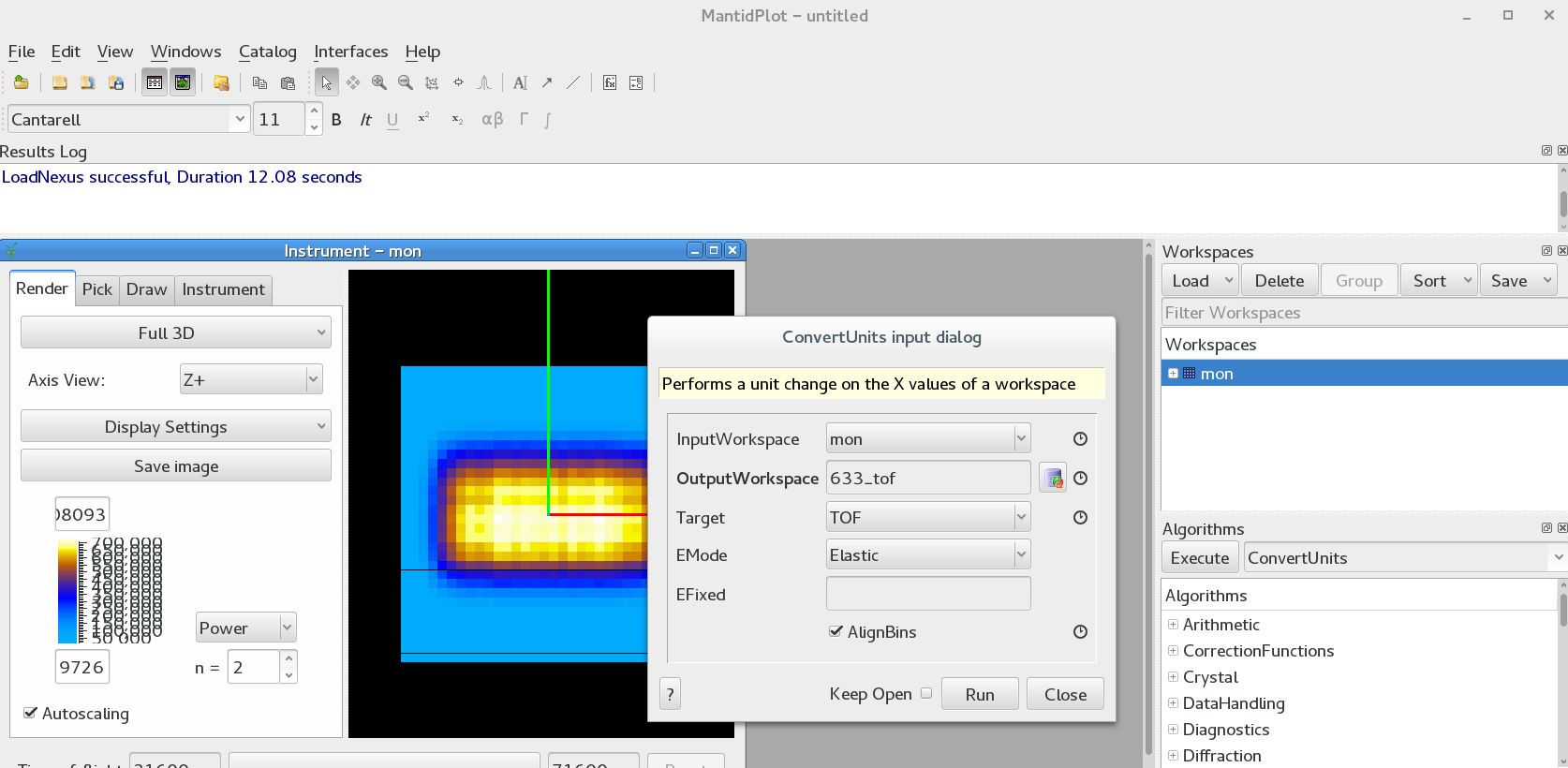 GPPD
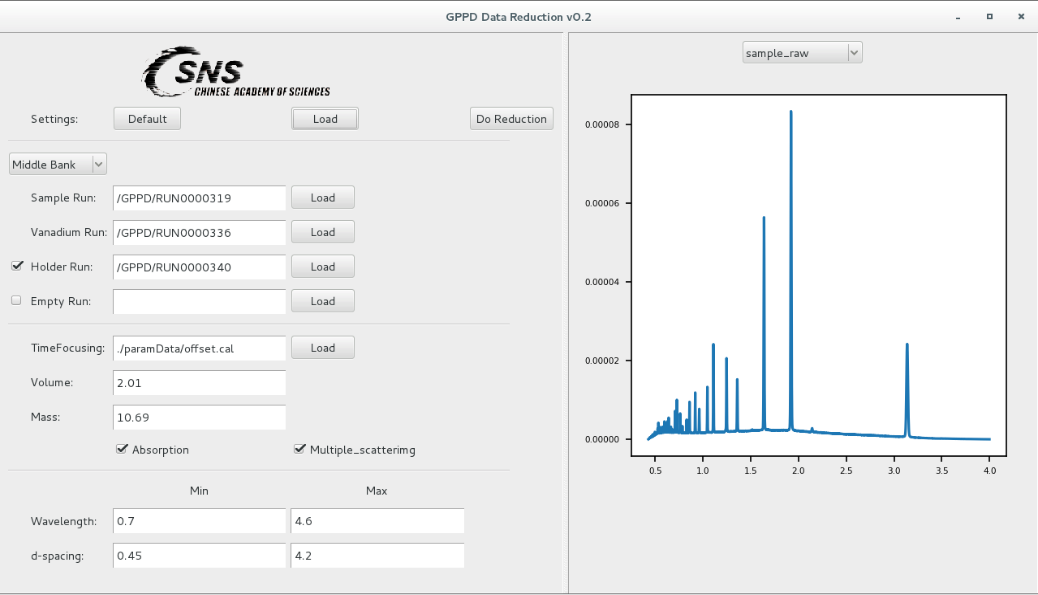 图形交互模式
14/41
性能与功能升级
可视化
物理分析
数据格式
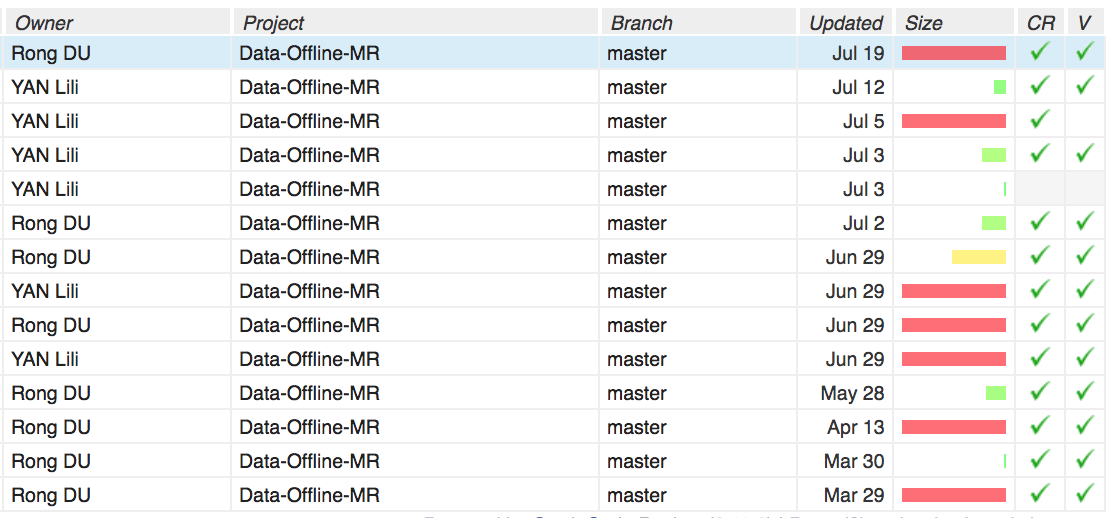 15/41
刻度数据分析
SANS
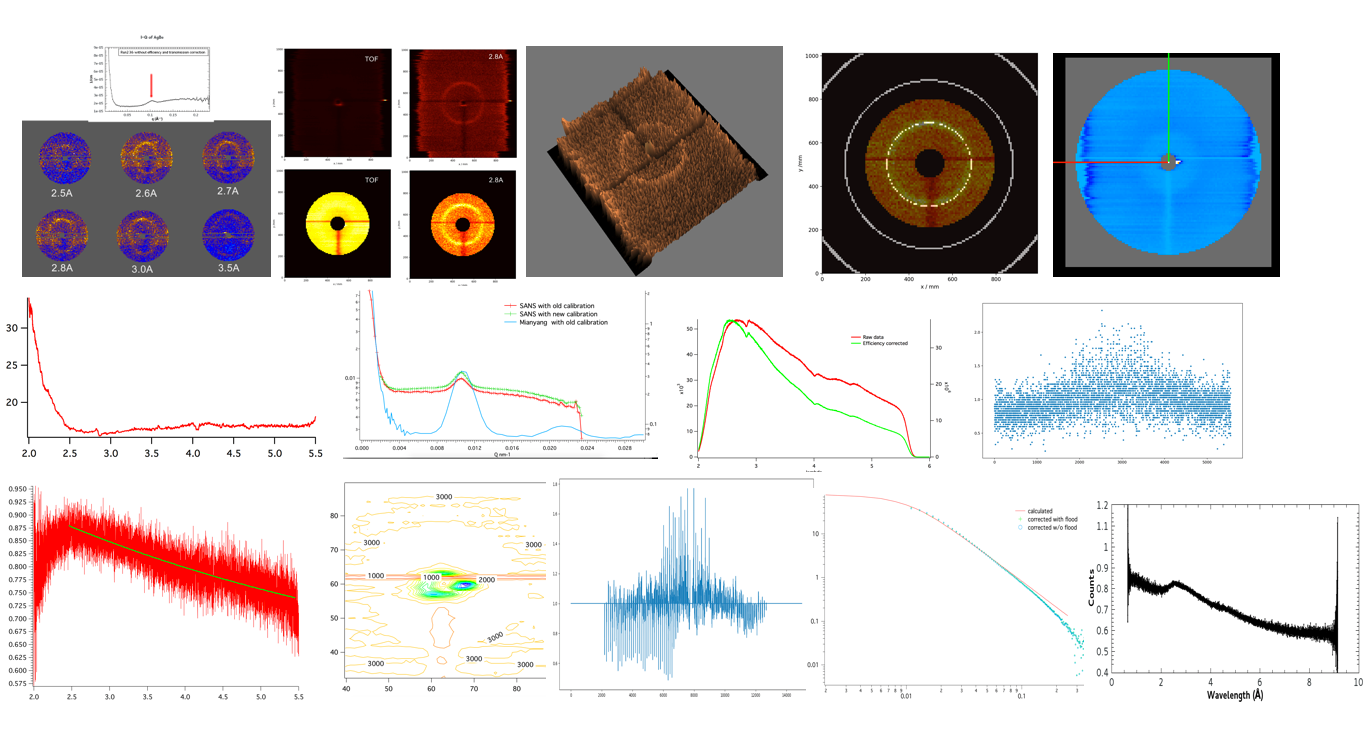 透过率修正
效率修正
位置敏感度修正
绝对刻度
立体角修正
重力修正
背底扣除
MR
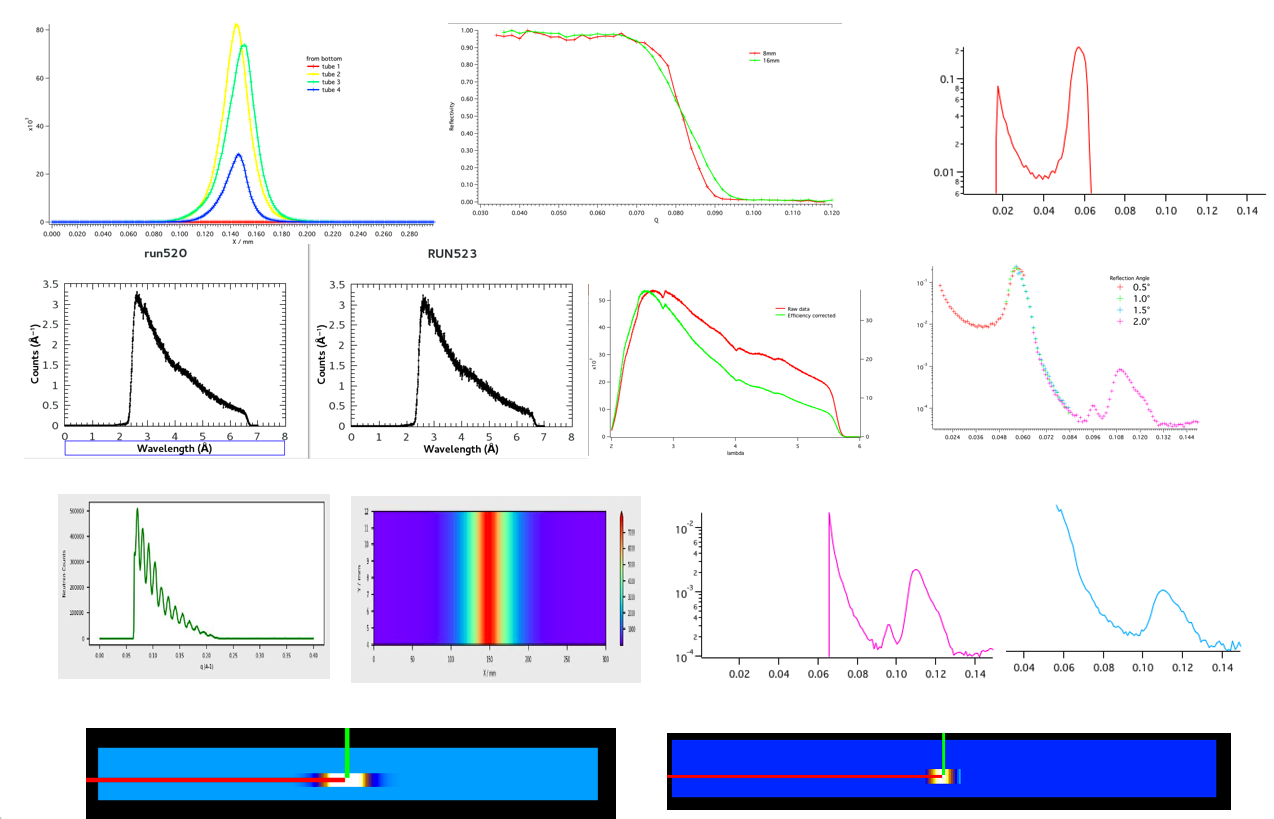 ROI选择
多角度合并
反射率归一
衍射分析
GPPD
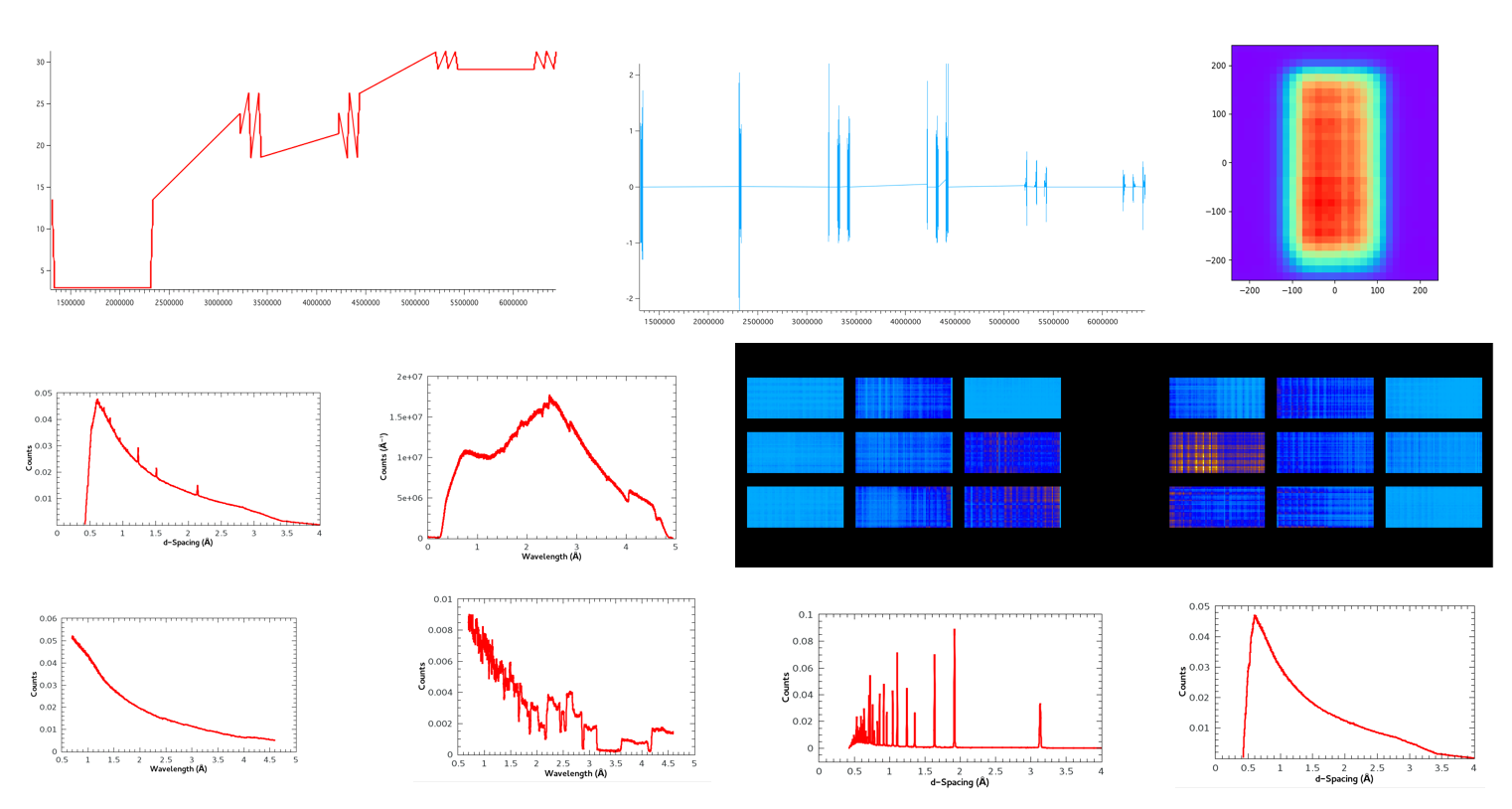 时间聚焦修正
多级散射修正
吸收修正
矾峰扣除
背底扣除
16/41
用户样品分析
Rietveld结构精修
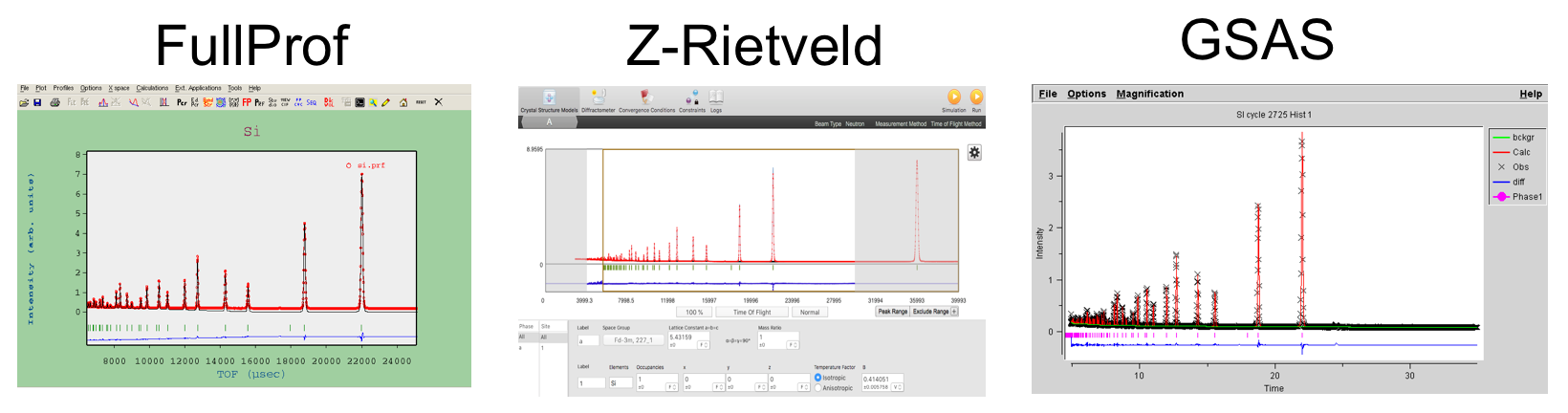 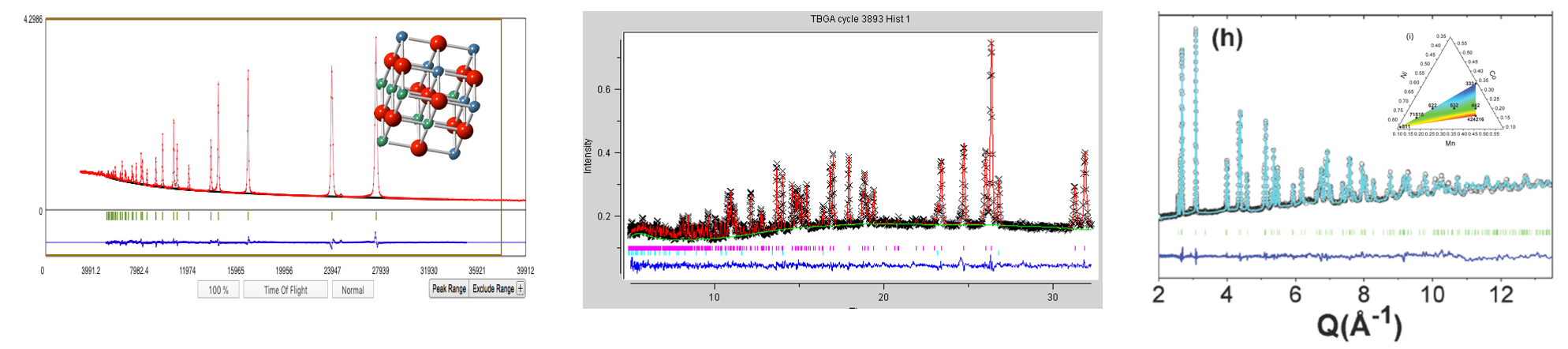 Bragg-Edge分析
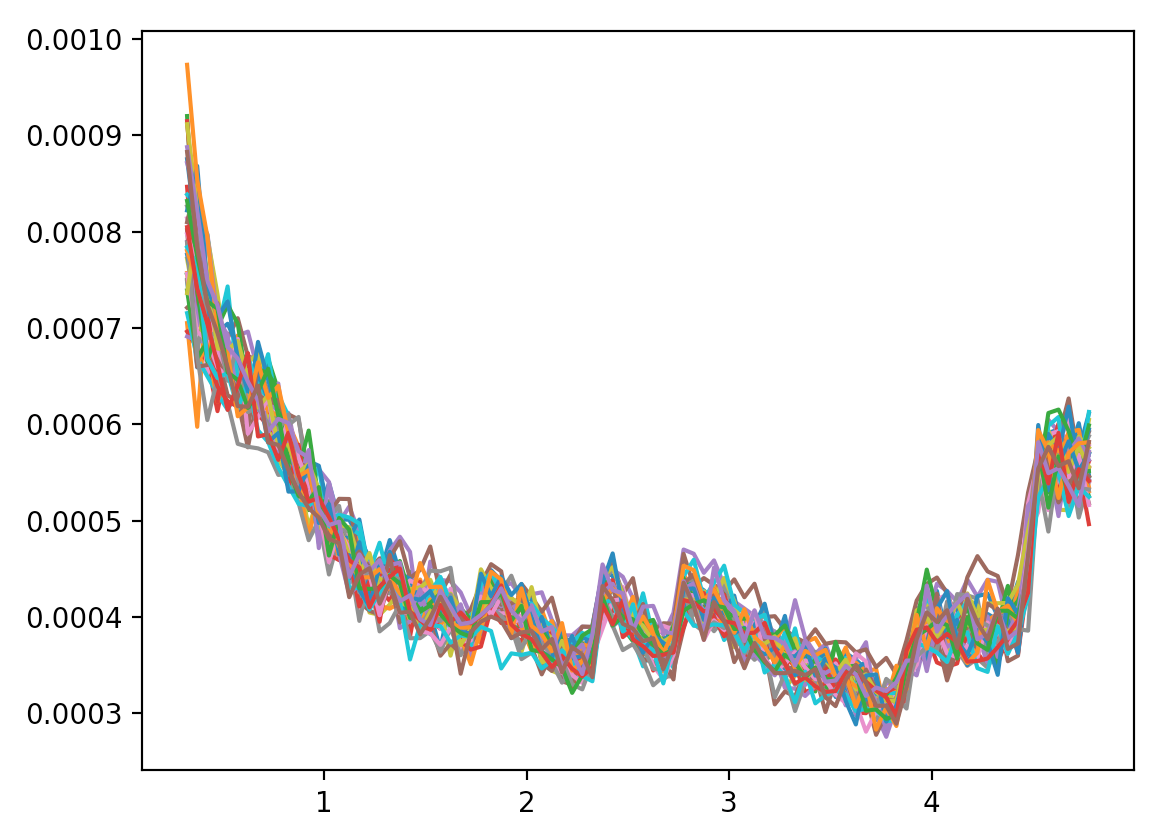 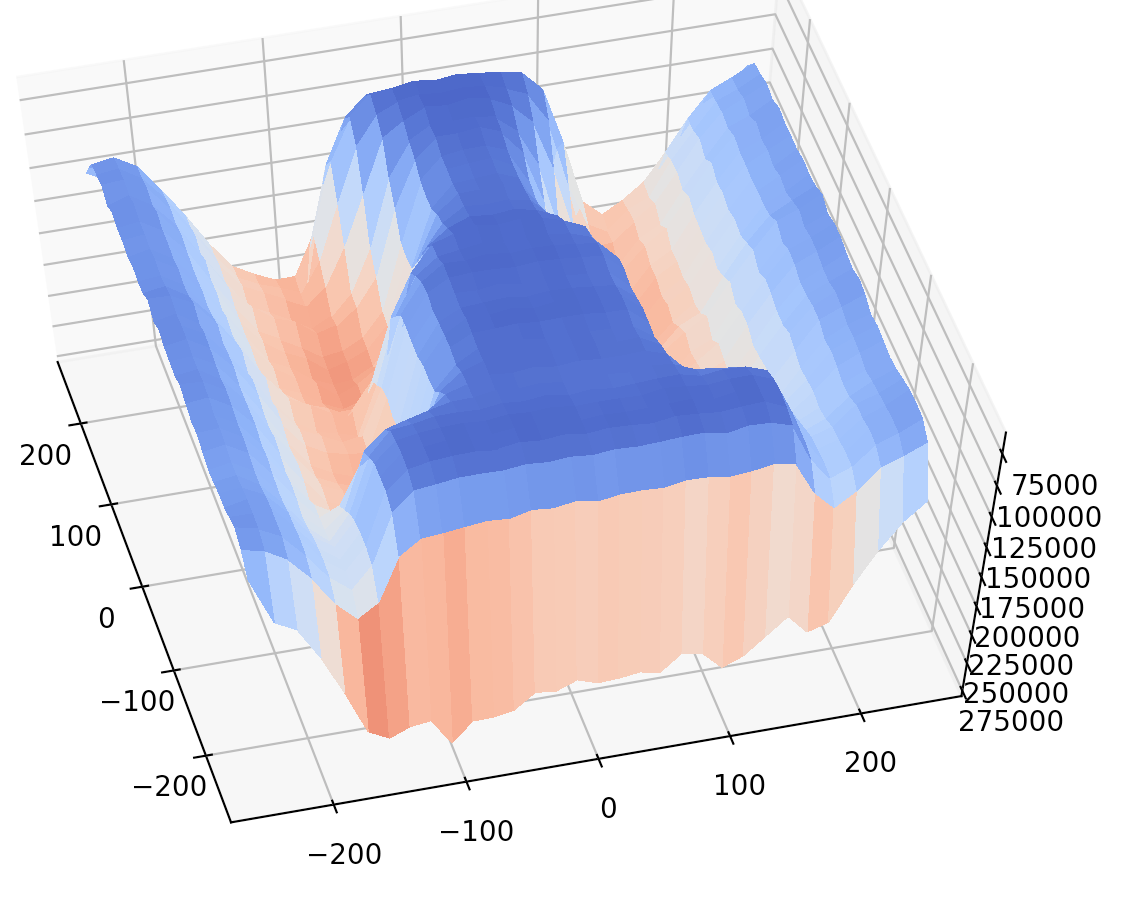 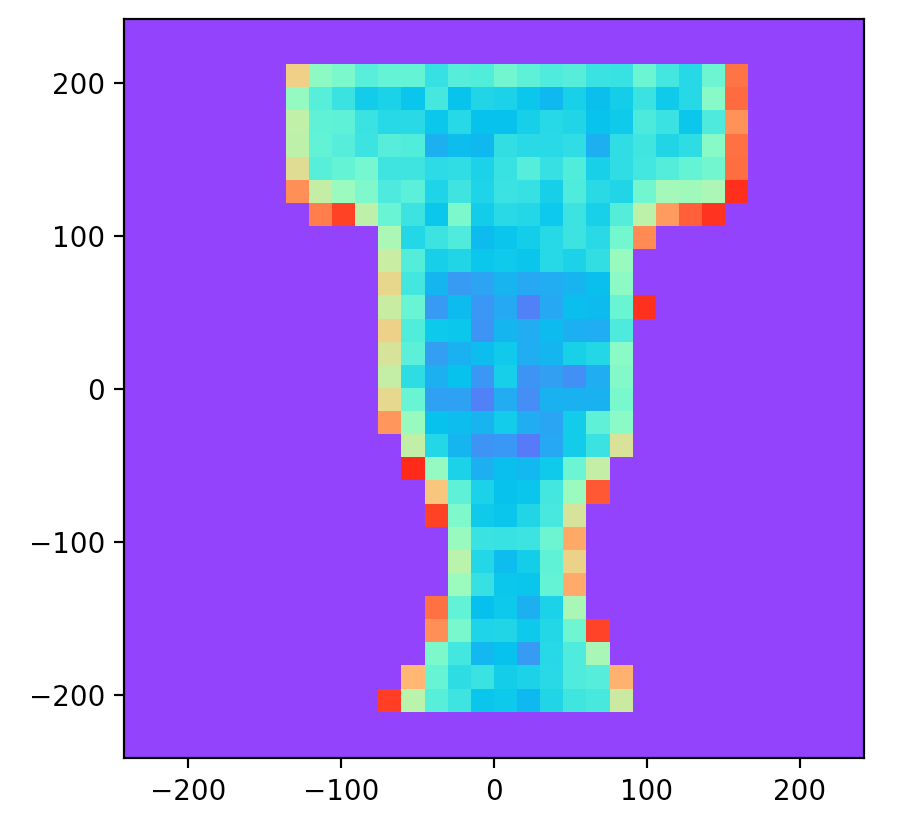 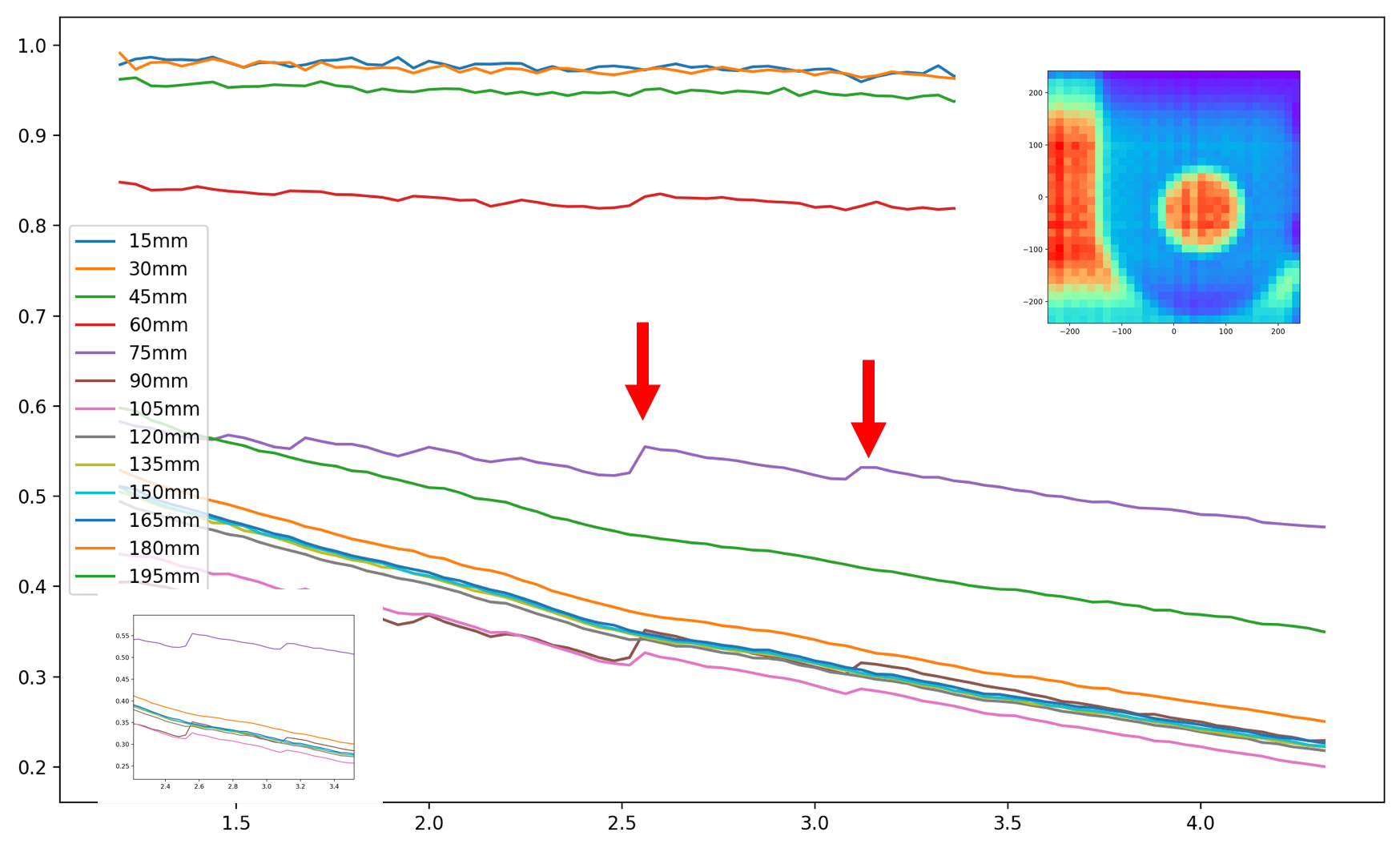 17/41
谱仪软件系统调试总结
在线数据分析与可视化
Date: 2017.10.27-11.10
Keyword: 前期测试不足

刻度数据分析
Date: 2018.01.22-03.11
Keyword: 需求调研不详尽

用户数据分析
Date: 2018.03.15-07.19
Keyword: 实验目标讨论不深入

数据管理与分析平台
Date: 2018.02.20-04.07
Keyword: 集成优化不够
18/41
数据管理与分析平台
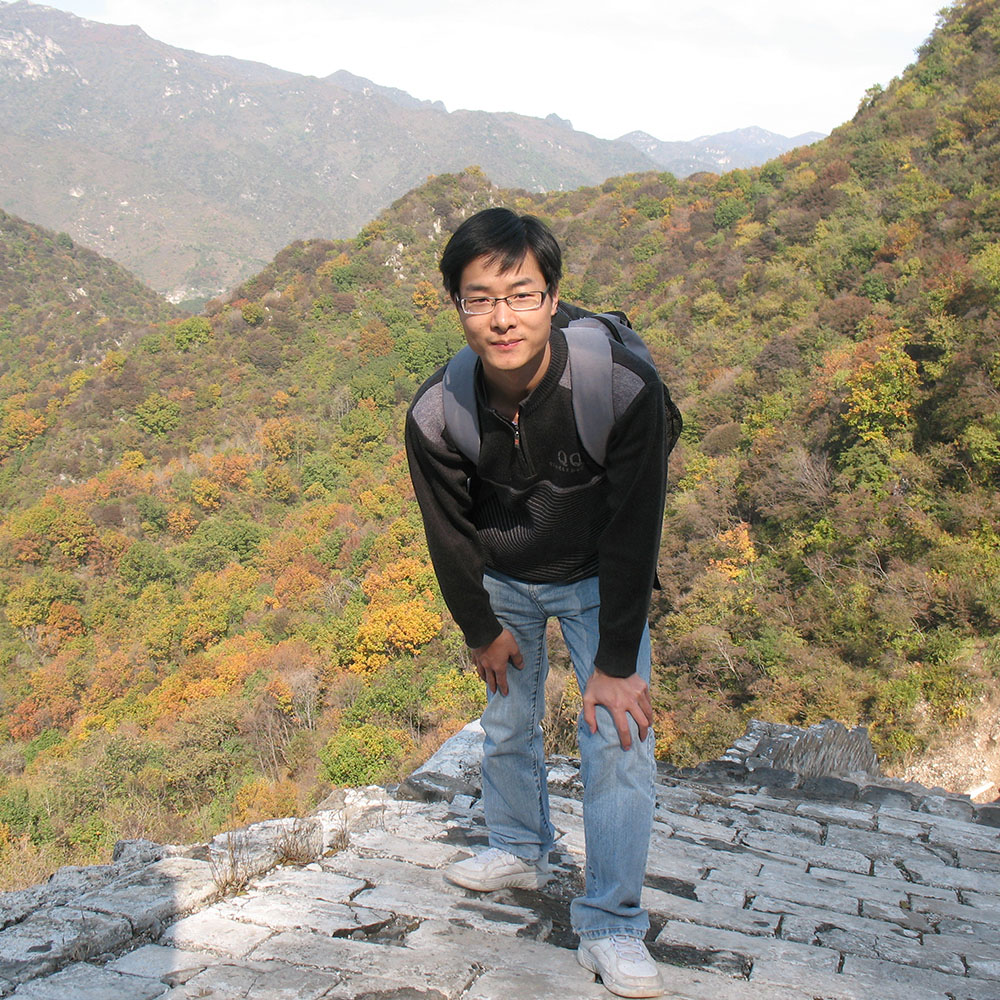 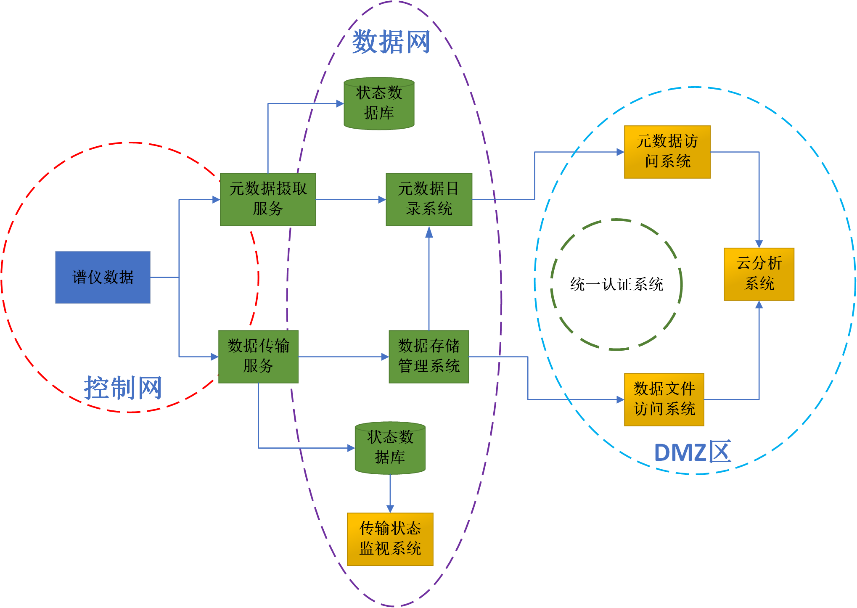 19/41
元数据管理
核心科学元数据模型
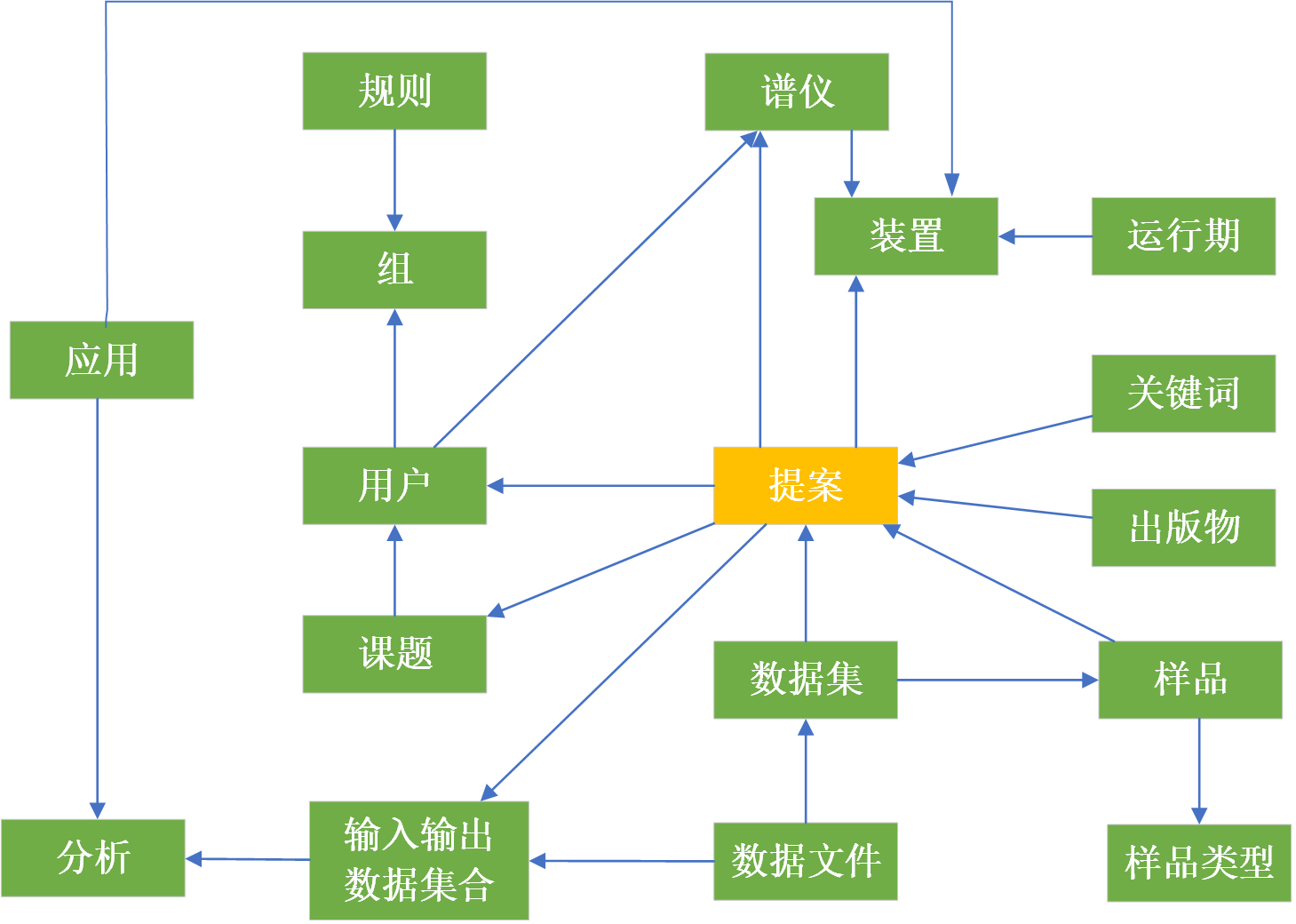 数据库集群：高性能复制
全寿命周期：实验前、实验中、实验后
快速检索：Lucene技术
数字标识：DOI全球共享
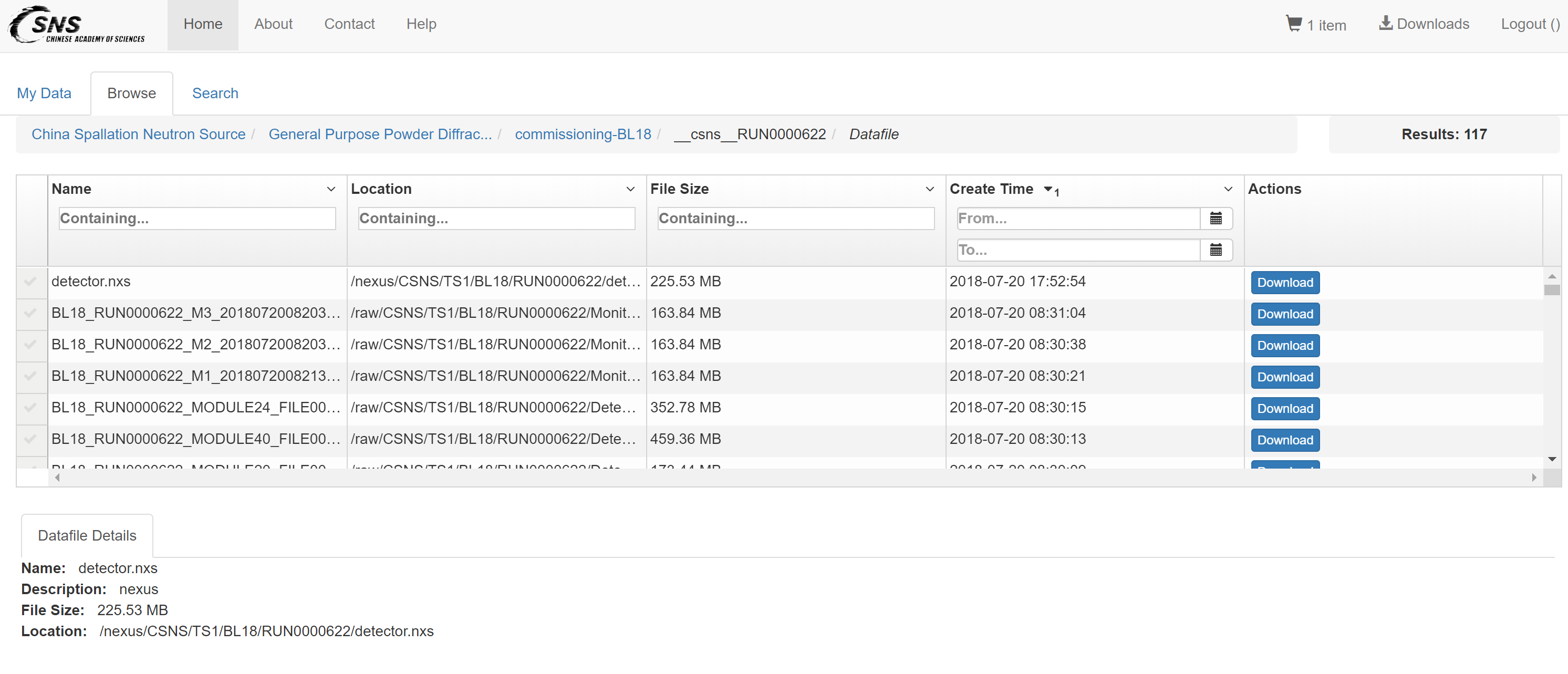 20/41
实验数据管理
分布式存储：多级卷
数据虚拟化：多副本逻辑视图
权限管理：用户、谱仪科学家、管理员等
多源数据：自动汇集
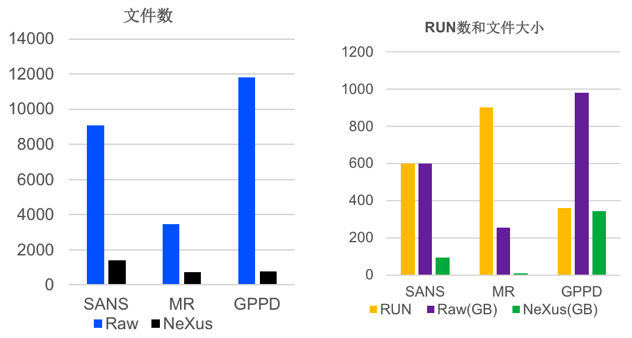 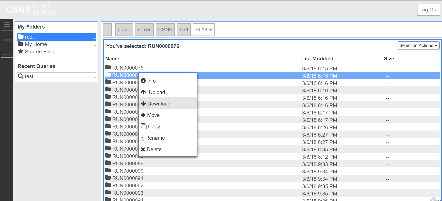 数据统计：2017.11.1-2018.9.8
21/41
云分析系统
Openstack云：数据与计算资源虚拟化
异质分析环境：多操作系统，不同领域软件
多访问模式：web，vnc，远程桌面
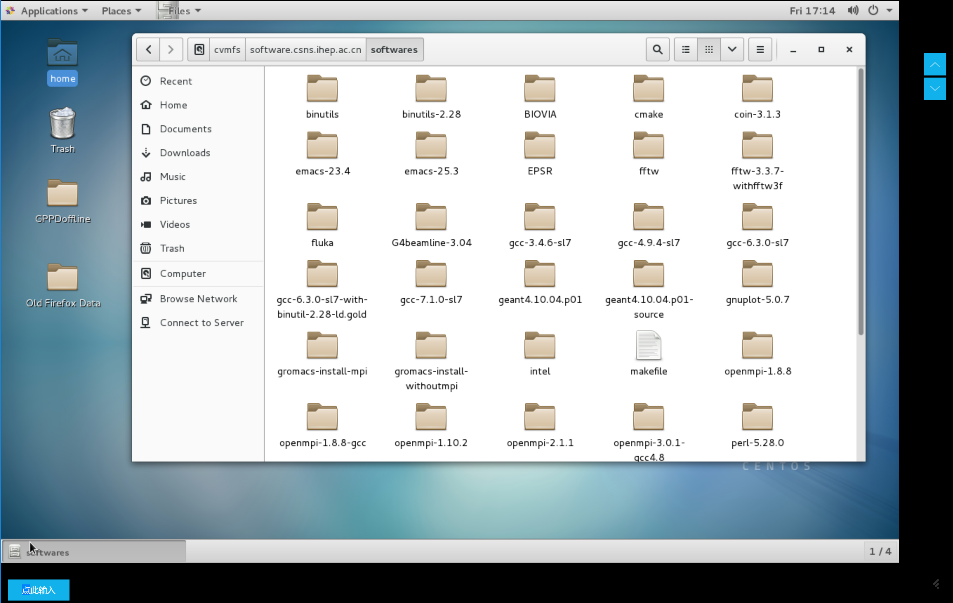 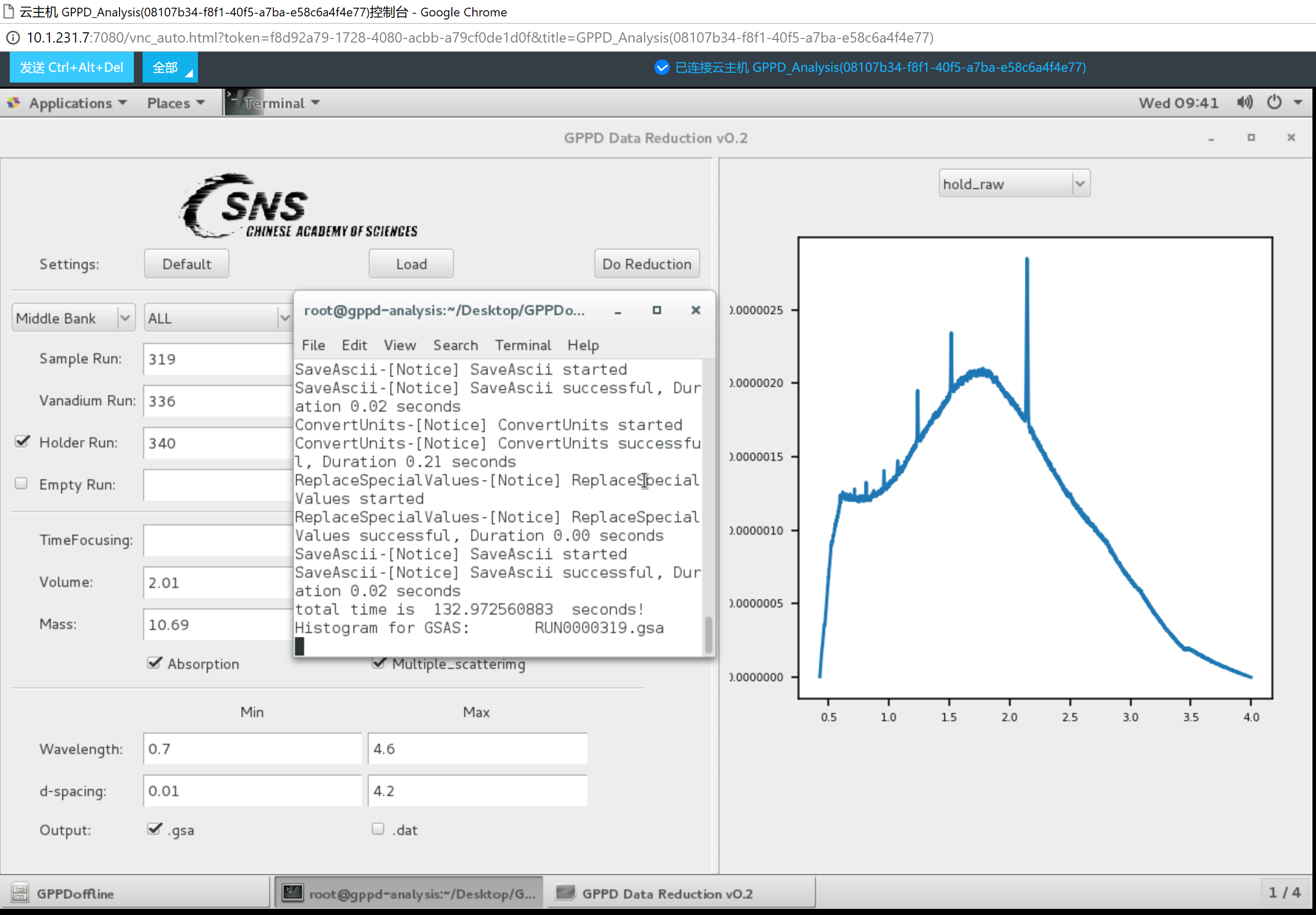 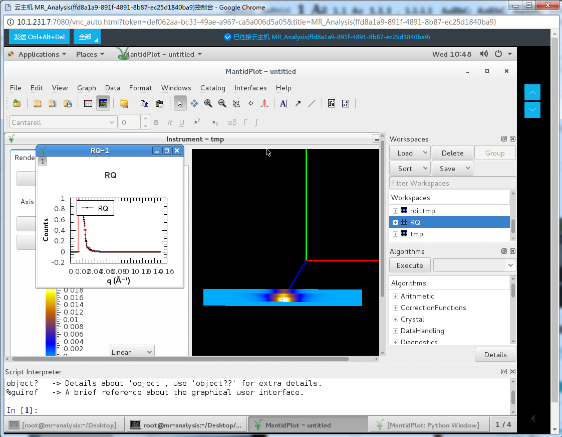 CVMFS的软件自动部署
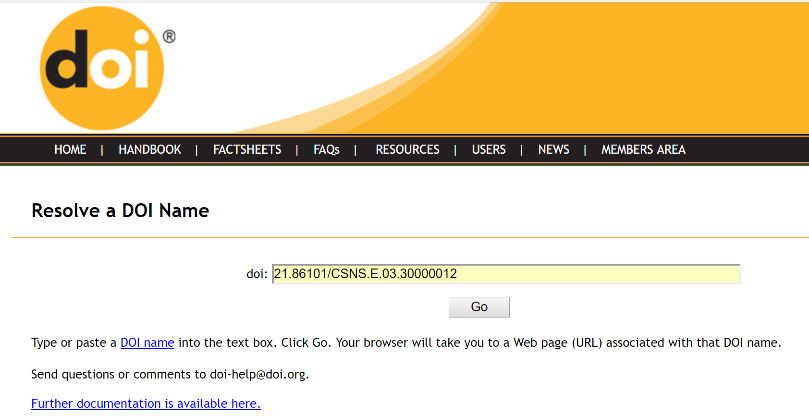 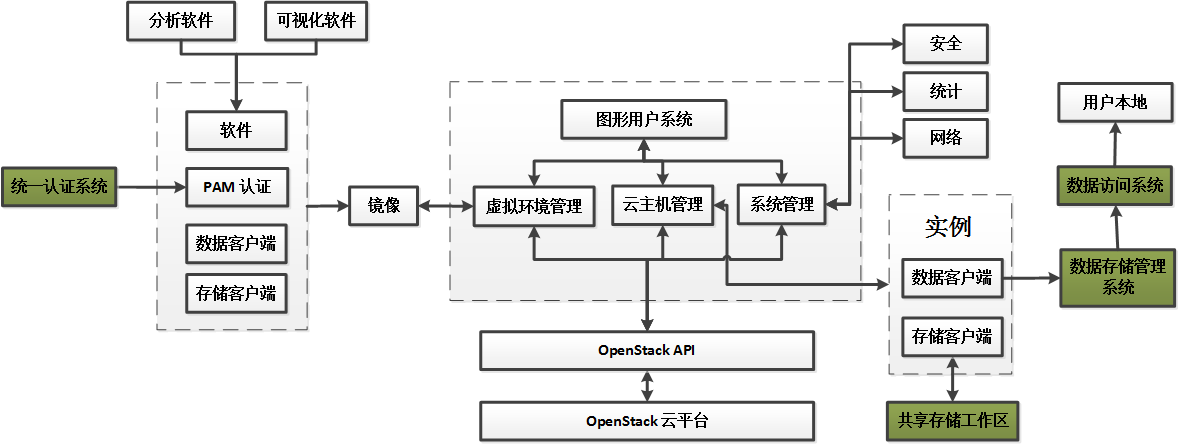 国际DOI的接入
22/41
软件项目管理
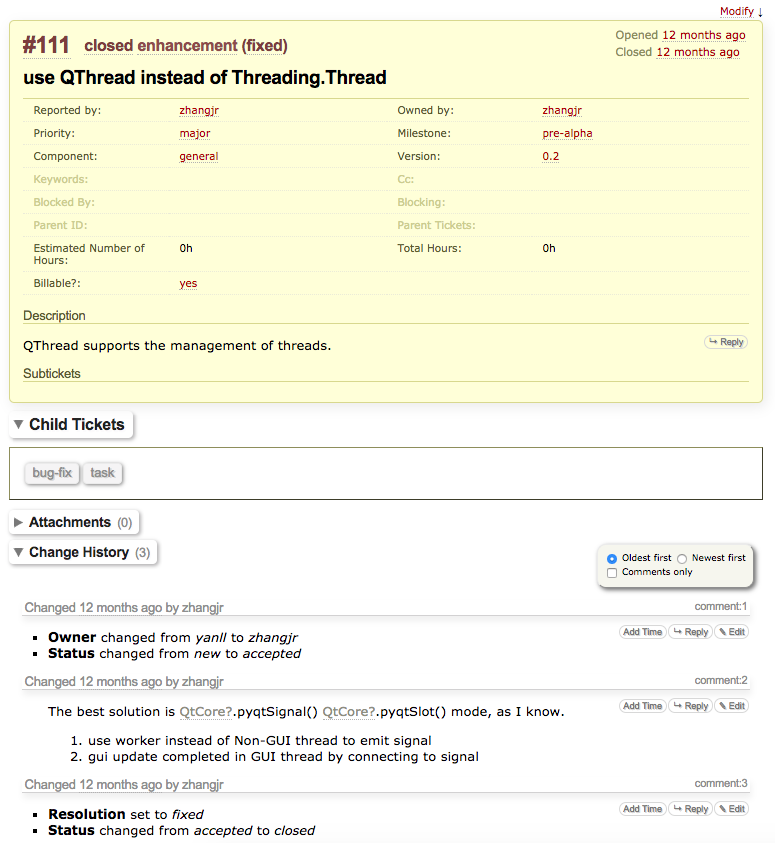 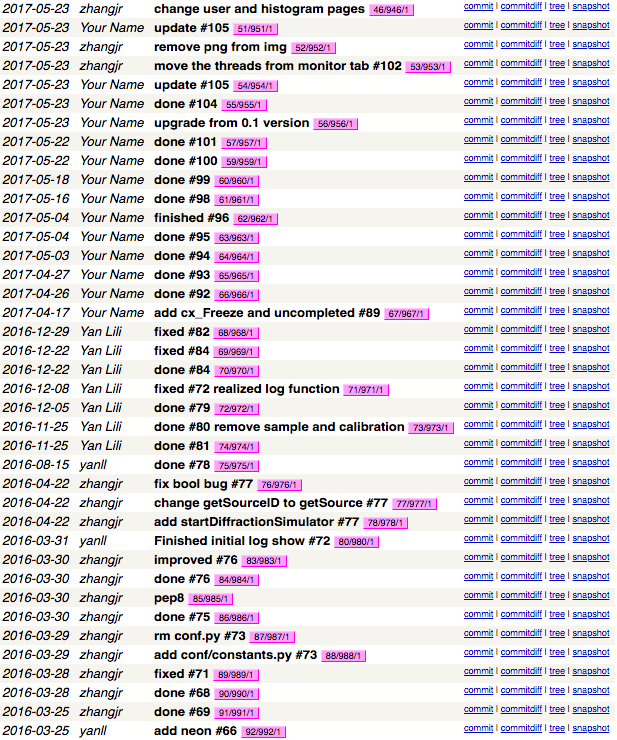 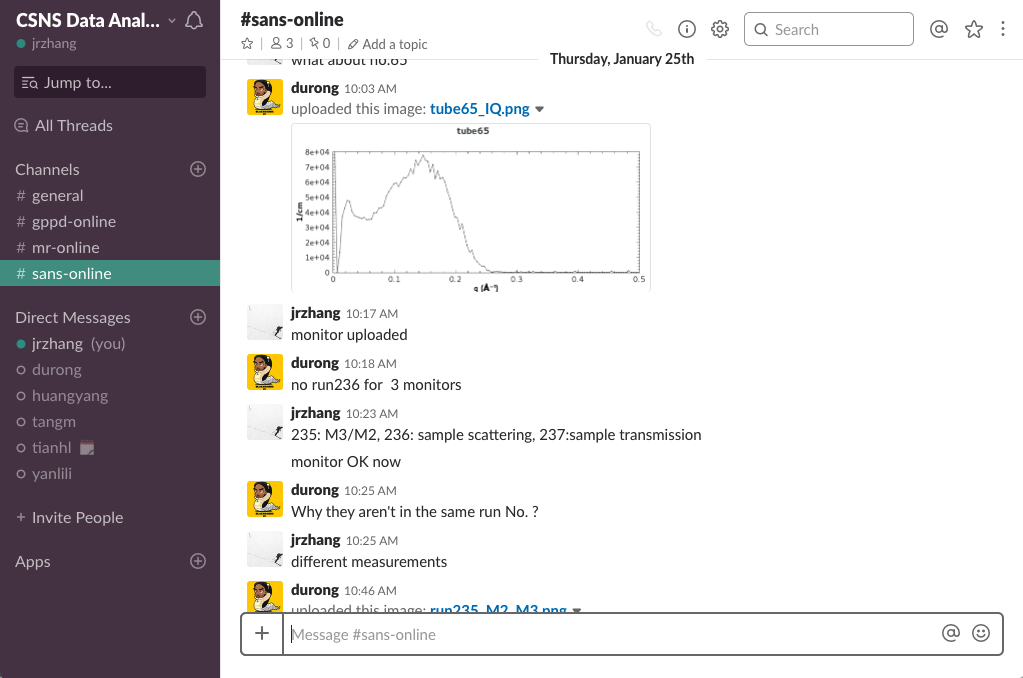 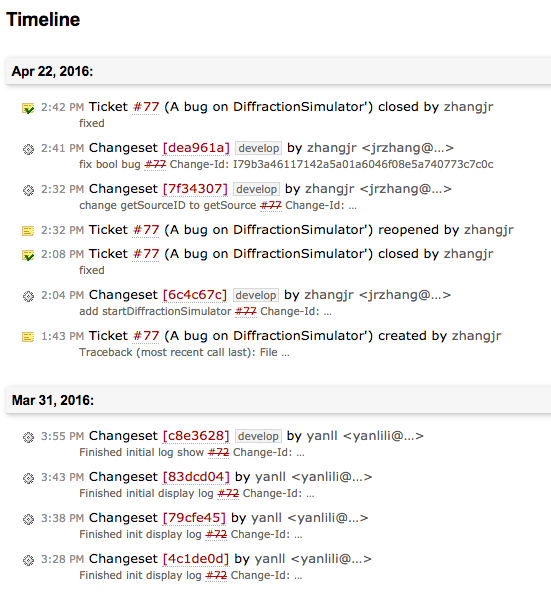 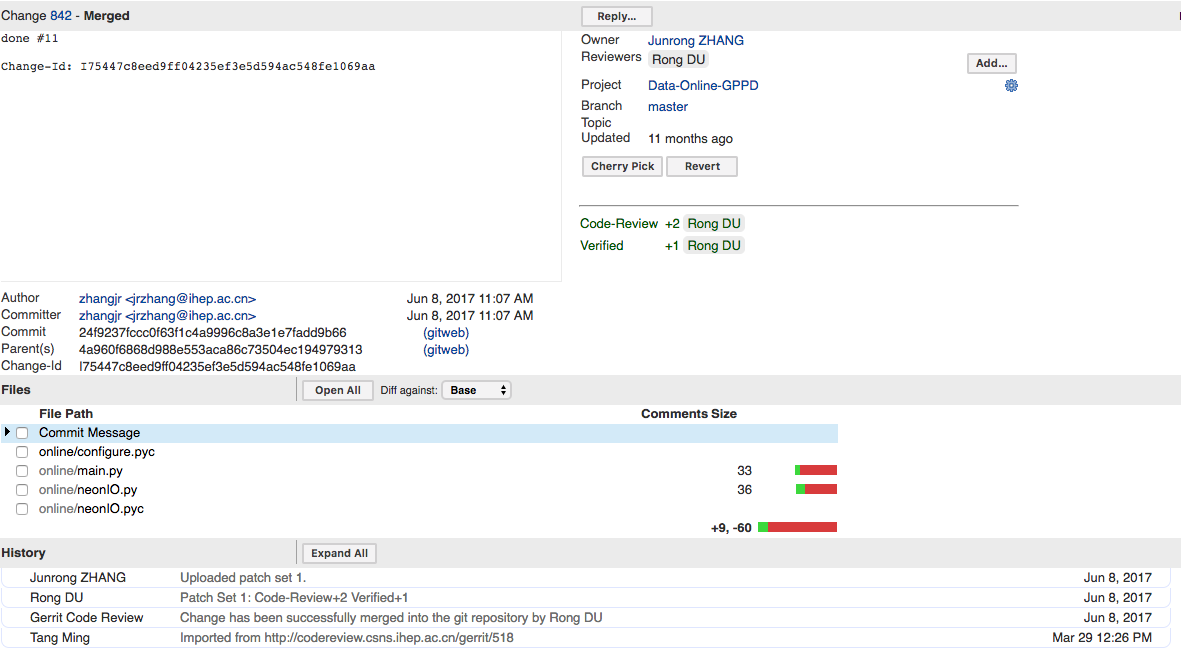 协同开发Slack+项目管理Trac+版本控制GIT+代码评审Gerrit+持续集成测试Jenkins
23/41
主要经验教训
单元集成测试
C++: GTest/Gmock
Java: JUnit/Jmockit
Python: UnitTest
Jenkins
软件测试不足
文档不详细
联合调试时间短
文档
C++: Doxygen
Java: Javadoc
Python: Pydoc
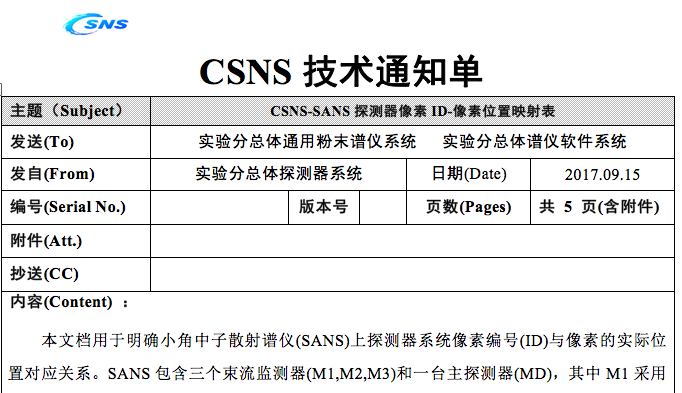 系统接口不明确
系统耦合度高
性能重视度不够
分析软件web化
实时模拟分析
AngularJS
Flask
Django
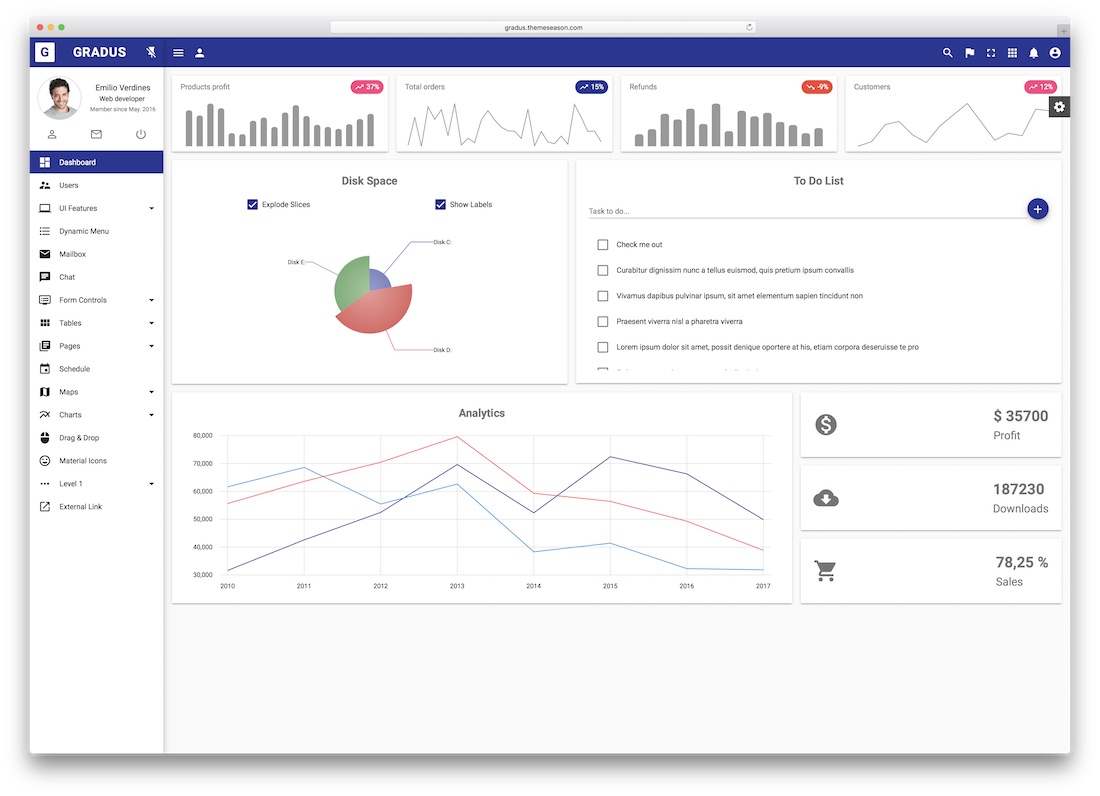 模型化
模拟
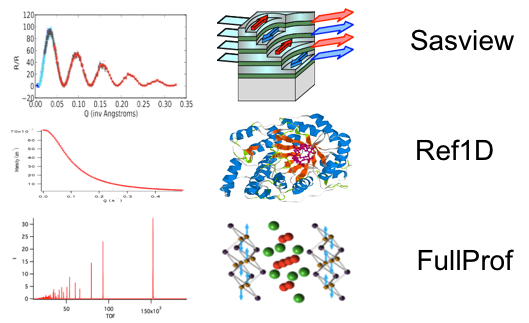 24/41
主要经验教训
整体架构提升
系统接口复杂
技术迭代迅速
用户体验简化
数据平台服务的整合
资源全面云化
数据虚拟现实
软件资源
计算资源
材料数据库
多实验数据
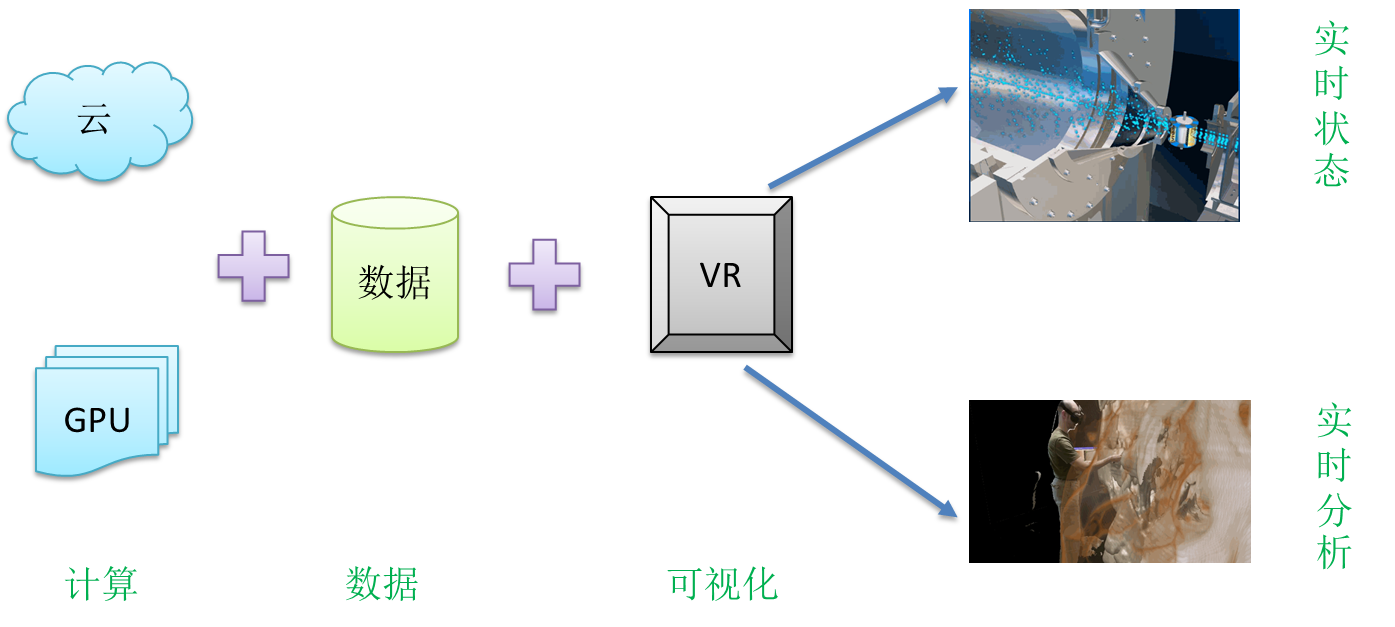 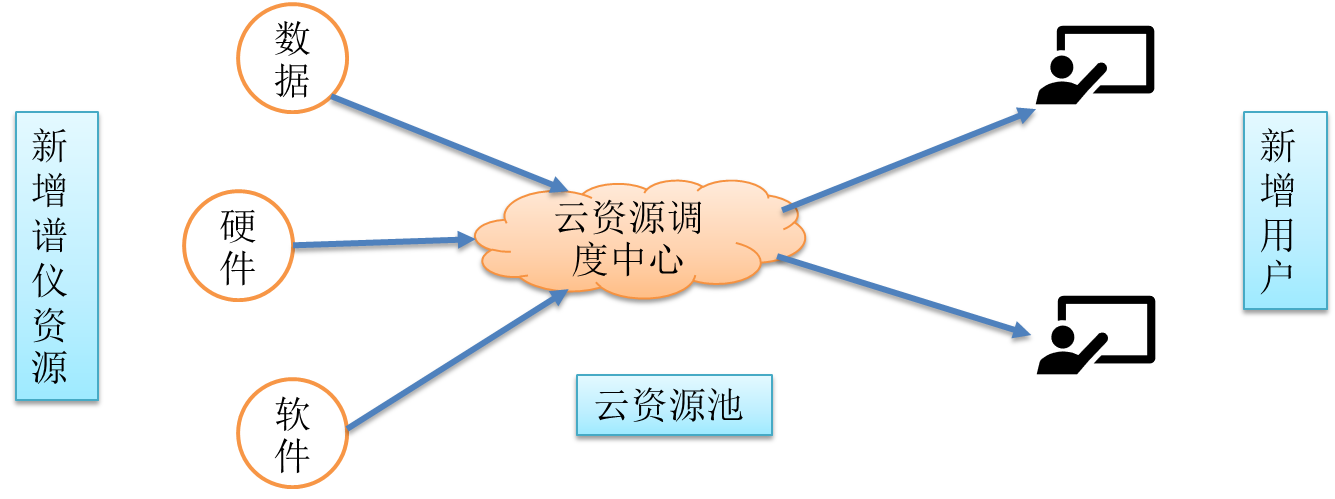 25/41
要想洞悉一个系统所蕴藏的结构，最快捷、最直接也是唯一可靠的方法就是运行它，因为它有太多的行为被隐藏起来了。


--凯文·凯利
26/41